Strengthening Regional Cooperation on Skills Development under the CAREC Program: Key Progress, Challenges, and Opportunities for CollaborationInception Meeting and International Expert Roundtable 30–31 May 2022, Tbilisi, Georgia
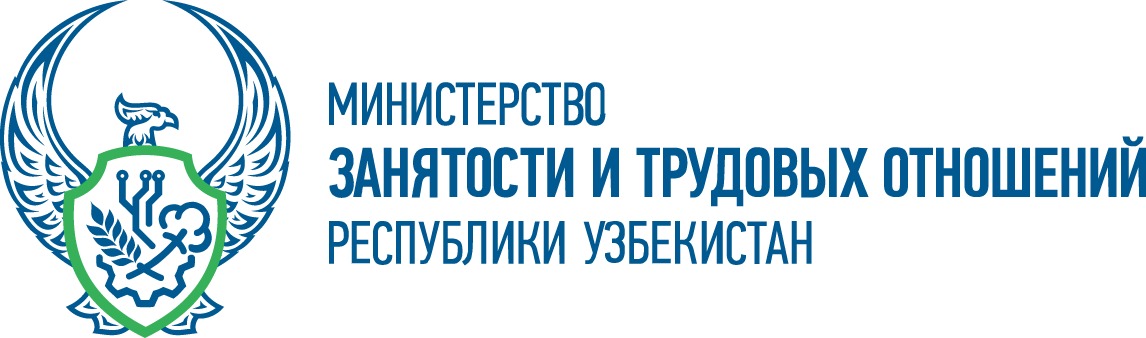 Министерство занятости и трудовых отношений
Республики Узбекистан
Урегулирование трудовой миграции и предвыездная адаптация в Узбекистане
Зохиджон Аскаров
2022
СИСТЕМА БЕЗОПАСНОЙ, УПОРЯДОЧЕННОЙ И ЛЕГАЛЬНОЙ ТРУДОВОЙ МИГРАЦИИ
13,5
13,5
43,6
13,2
13,3
10,5%
9,6%
33,9
9,3%
ДЕМОГРАФИЯ НАСЕЛЕНИЯ
ЗАНЯТОСТЬ
БЕЗРАБОТИЦА
9,0%
20,6
Численность населения млн. чел.
Уровень безработицы
45,1%
13,7
9,2%
Экономически не активное население
13,3%
Экономически активное население
41,6%
Численность трудовых ресурсов
2020 г.
2021 г.
2018 г.
2019 г.
2020 г.
2018 г.
1990 г.
2020 г.
2035 г.
2019 г.
45,1%
15,1%
22,6%
На неформальном секторе
На официальном секторе
Молодое поколение
41,6%
77,4%
2022 y. 1я - четверть
54,1%
Количество занятых людей
Трудовая миграция
Женщины
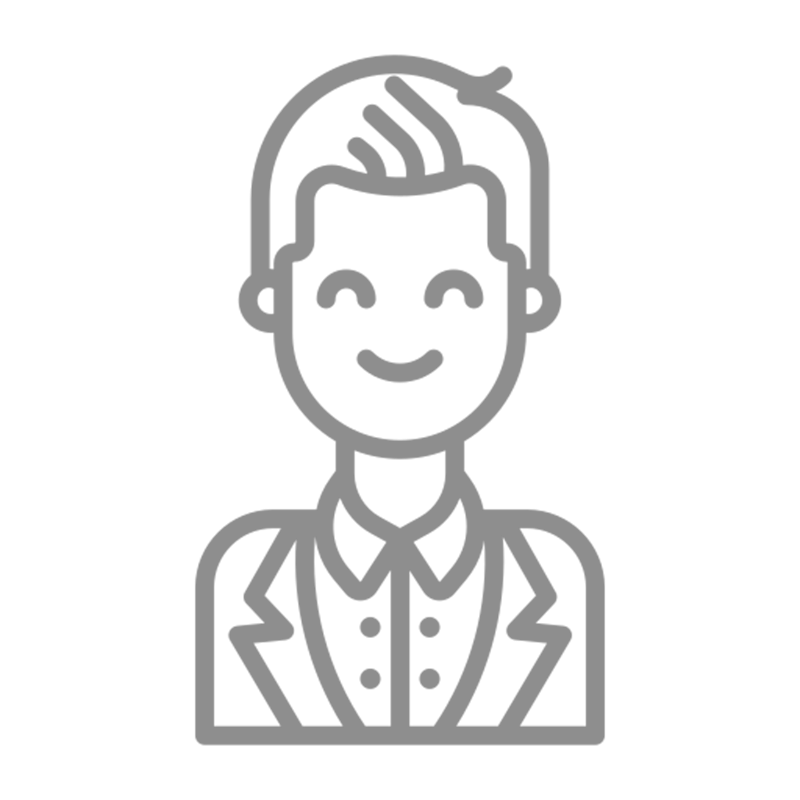 18,7 млн. людей
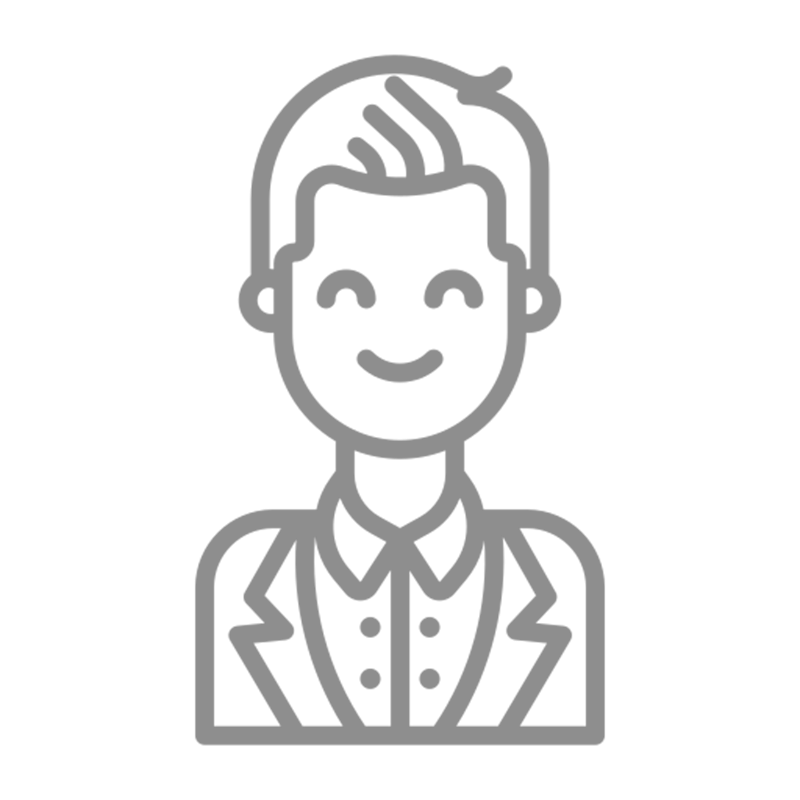 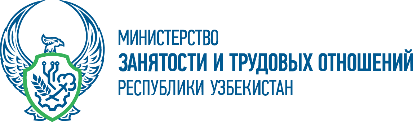 Ministry of Employment and Labor Relations of the Republic of Uzbekistan
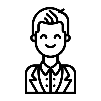 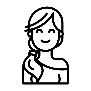 57%
43%
Экономически активное население
49,5%
Мужчины
Женщины
17,1 млн. людей
13,3%
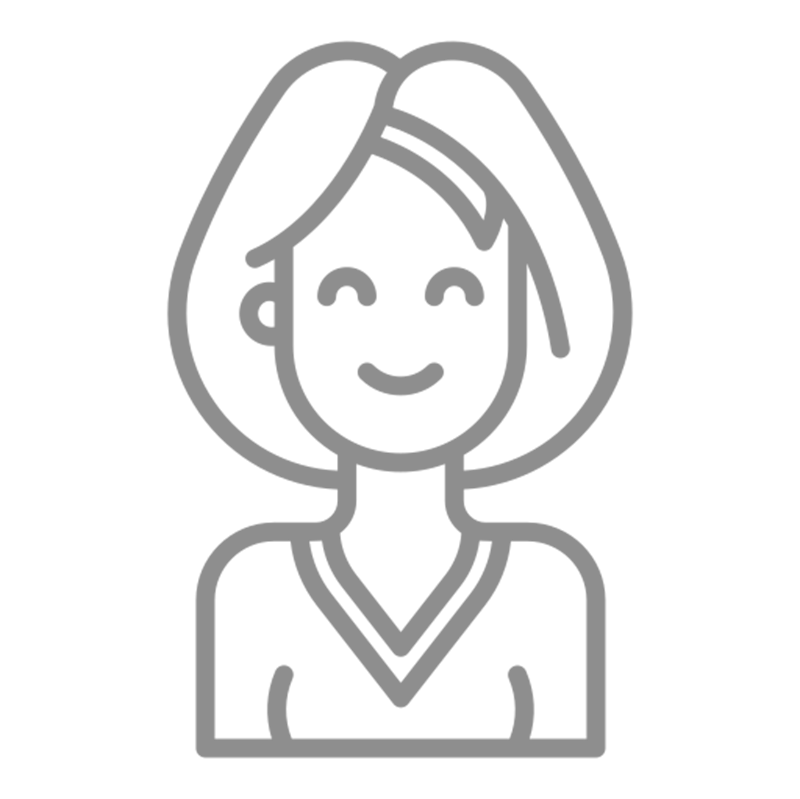 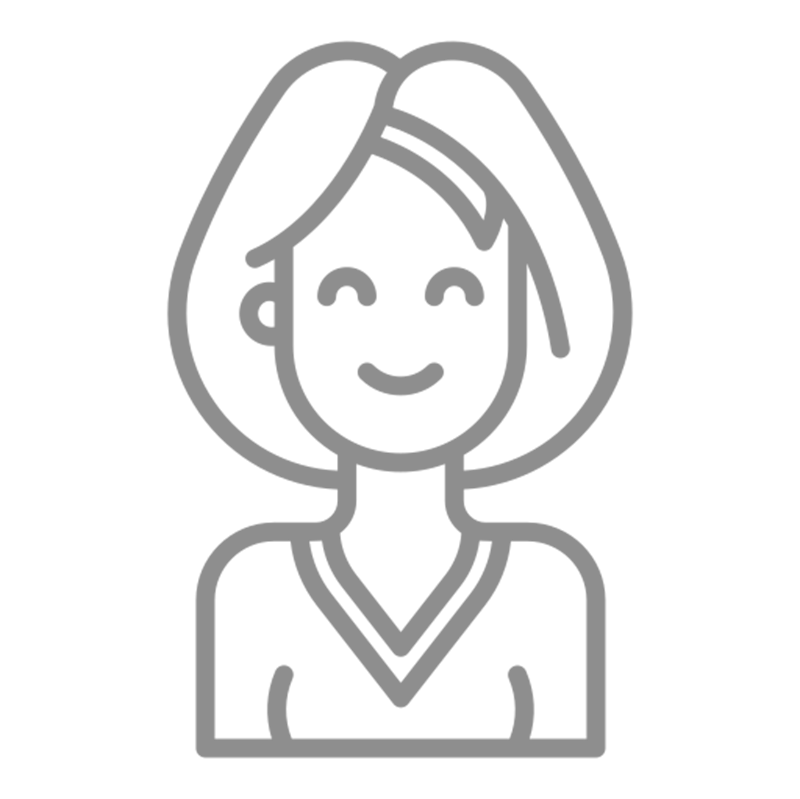 13,7
19,4
Численность занятого населения млн. чел.
2021 г.
2022 г. 1я – четверть
СИСТЕМА БЕЗОПАСНОЙ, УПОРЯДОЧЕННОЙ И ЛЕГАЛЬНОЙ ТРУДОВОЙ МИГРАЦИИ
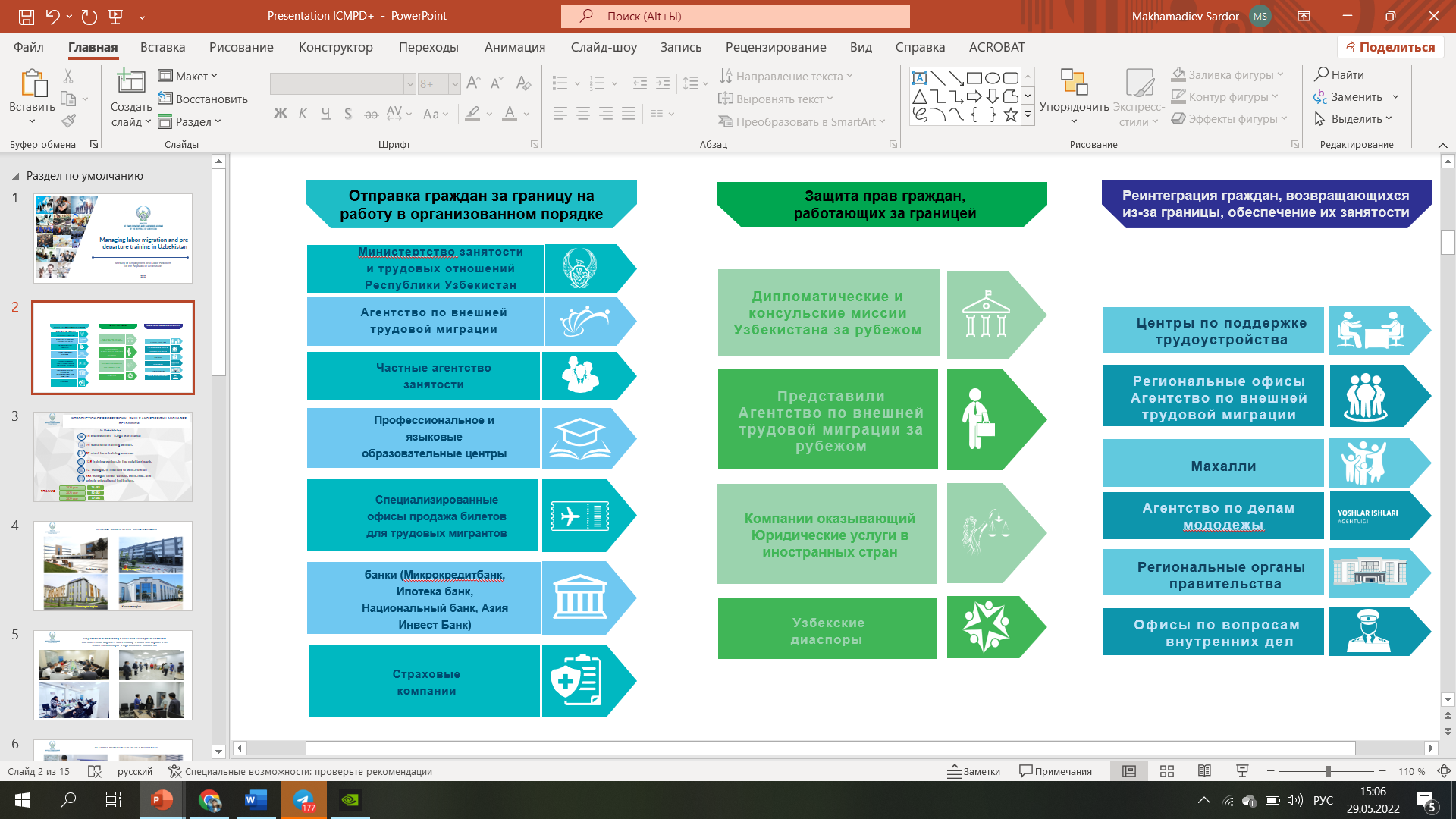 Министерство занятости
И трудовых отношений
Республики Узбекистан
Центры поддержки по трудоустройству
Частные агентства 
занятости
Региональные офисы Агентства по внешней трудовой миграции
Представительства Агентства по внешней трудовой миграции за рубежом
Профессиональные и языковые
образовательные центры
Специализированные
офисы продаж билетов
для трудовых мигрантов
Агентство по делам
молодёжы
Компании, оказывающие
юридические услуги в зарубежных странах
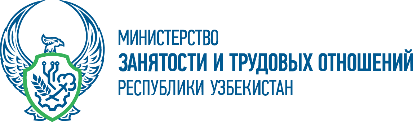 Ministry of Employment and Labor Relations of the Republic of Uzbekistan
ВНЕДРЕНИЕ ПРОФЕССИОНАЛЬНЫХ НАВЫКОВ И ИНОСТРАННЫХ ЯЗЫКОВ, ПЕРЕПОДГОТОВКА
В Узбекистане
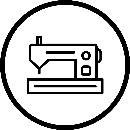 16 моноцентров «Ишга Мархамат»
70 центров профессионального обучения
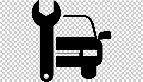 37 краткосрочных обучающих курсов
136 учебных центров в окрестностях
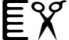 368 колледжей в различных учреждениях и специализированных учебных заведениях
13 колледжей в области строительства
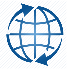 21 437
2020 году
Обучено
52 632
2021 году
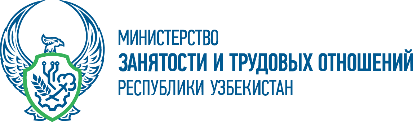 Ministry of Employment and Labor Relations of the Republic of Uzbekistan
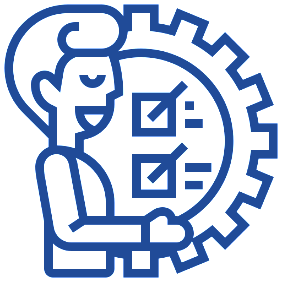 17 435
2022 году
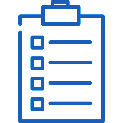 РЕГИОНАЛНЫЕ МОНОЦЕНТРЫ«ИШГА МАРХАМАТ»
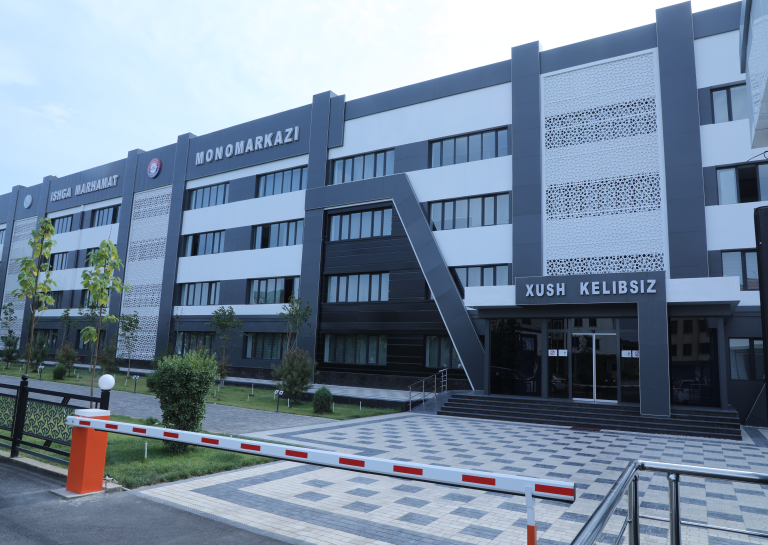 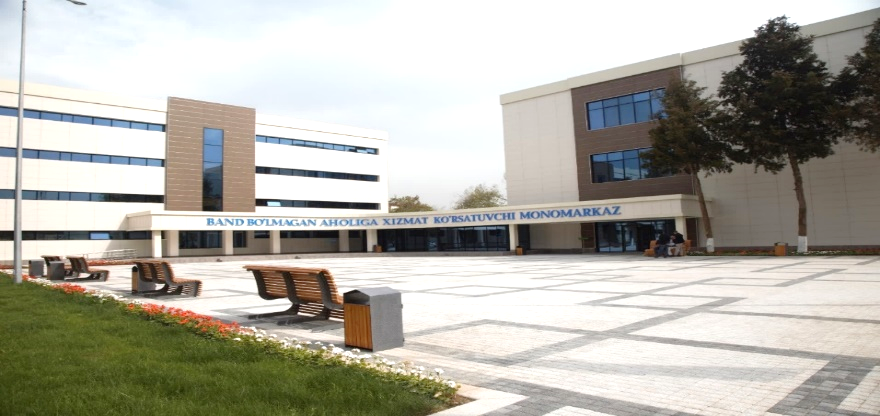 Андижан
Город Ташкент
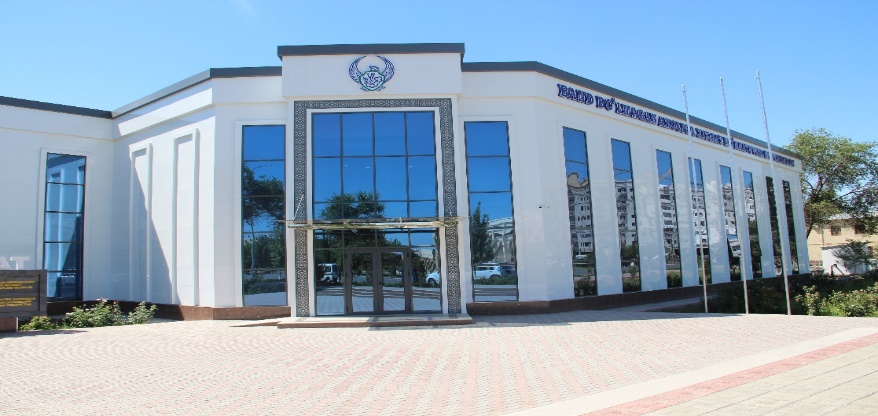 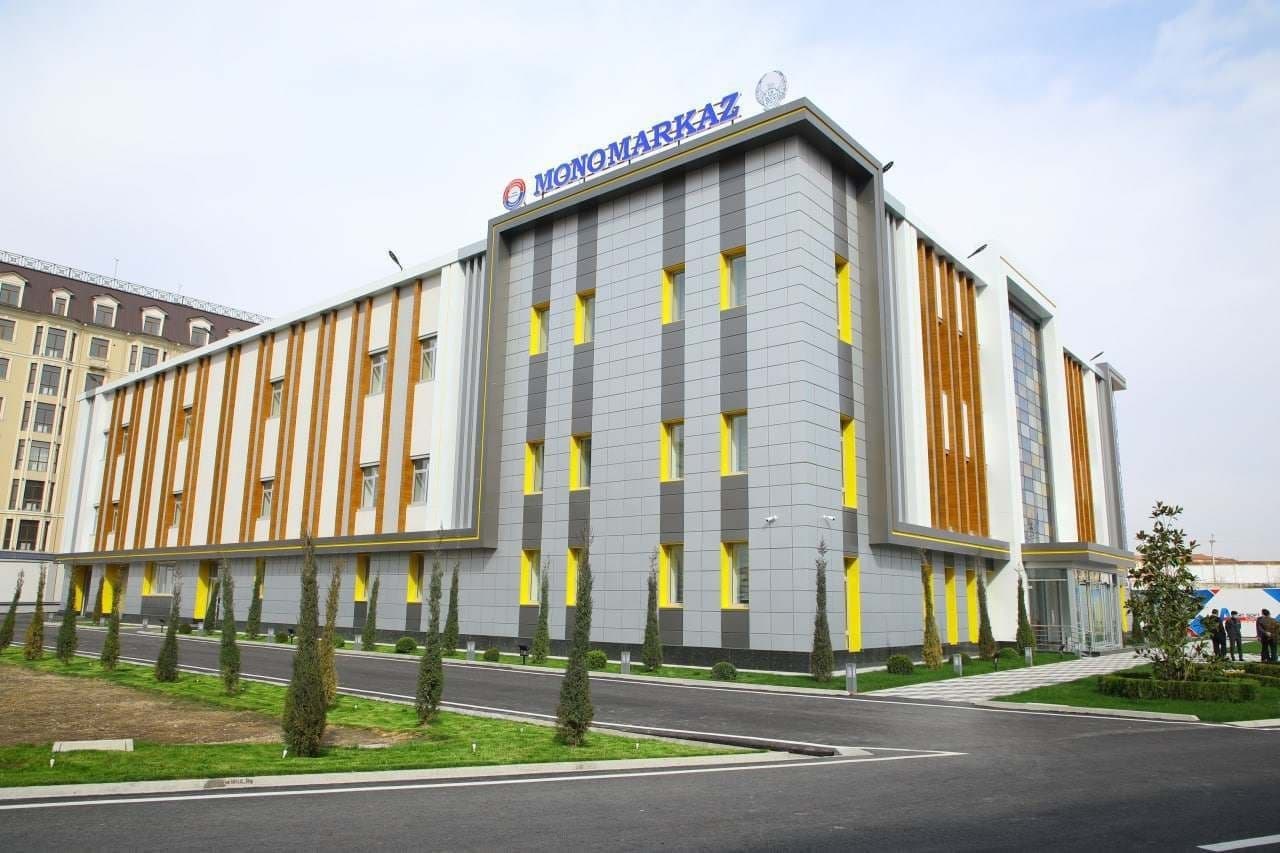 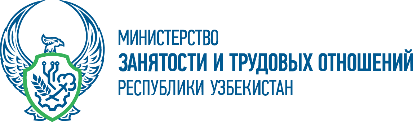 Ministry of Employment and Labor Relations of the Republic of Uzbekistan
Наманган
Хорезм
Проект МОМ «Создание пилотного центра развития навыков для потенциальных трудовых мигрантов» и обучающий семинар для тренеров организован в Наманганском моноцентре «Ишга мархамат»
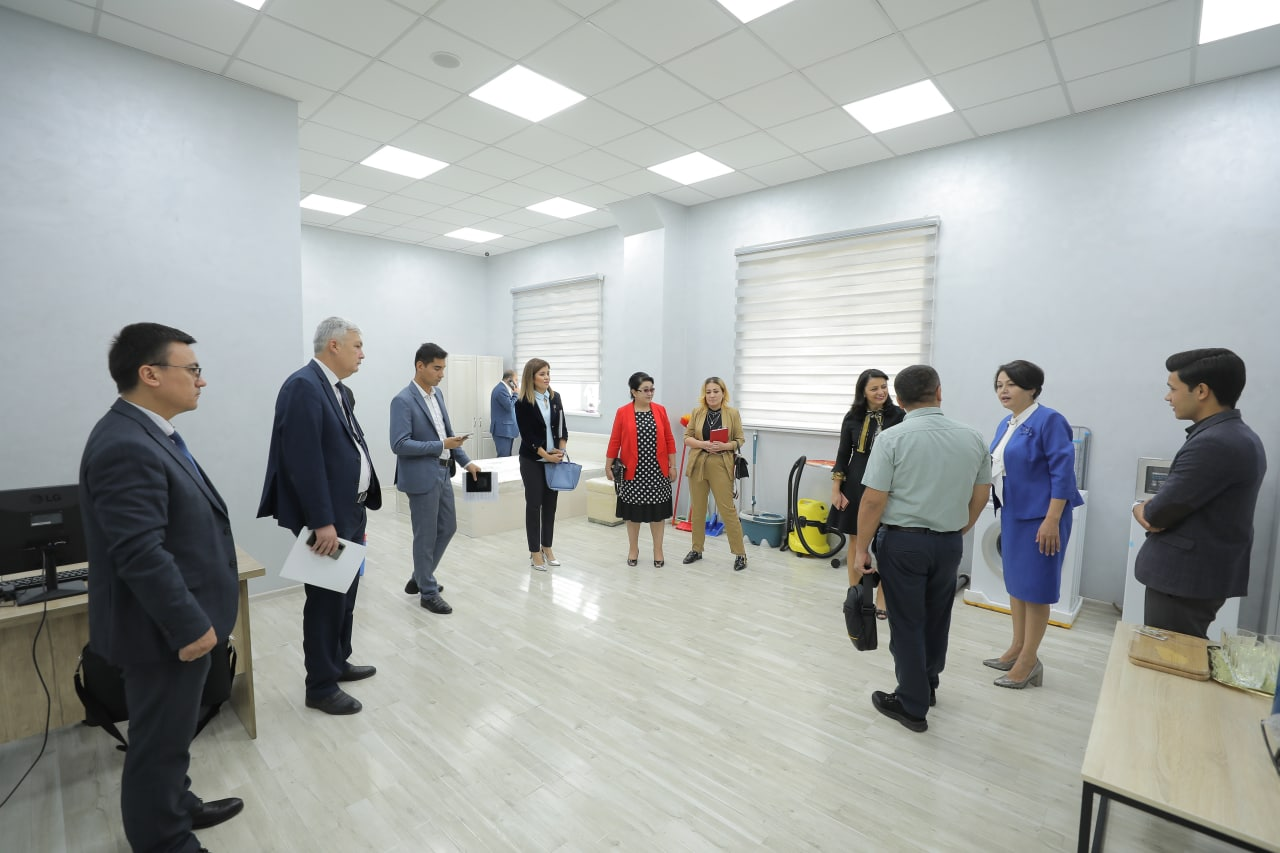 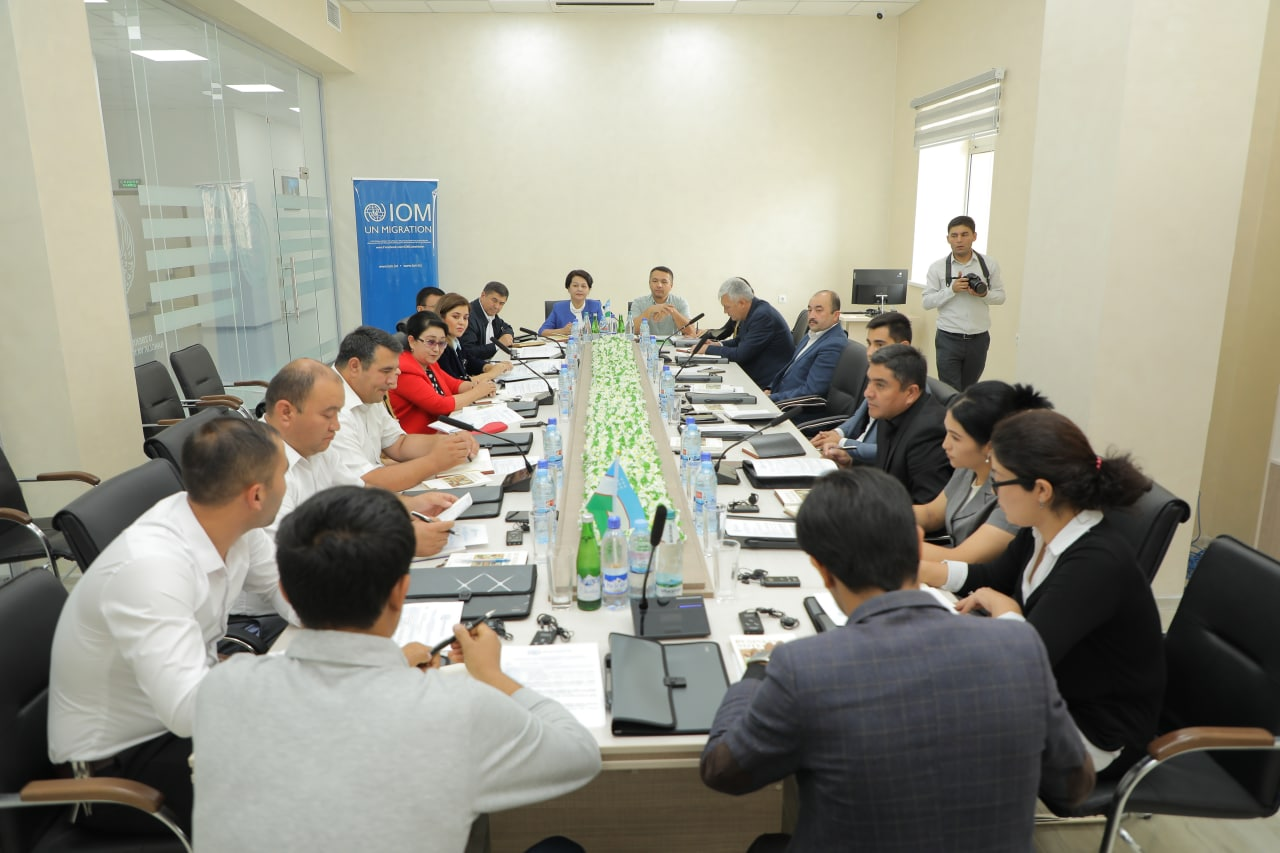 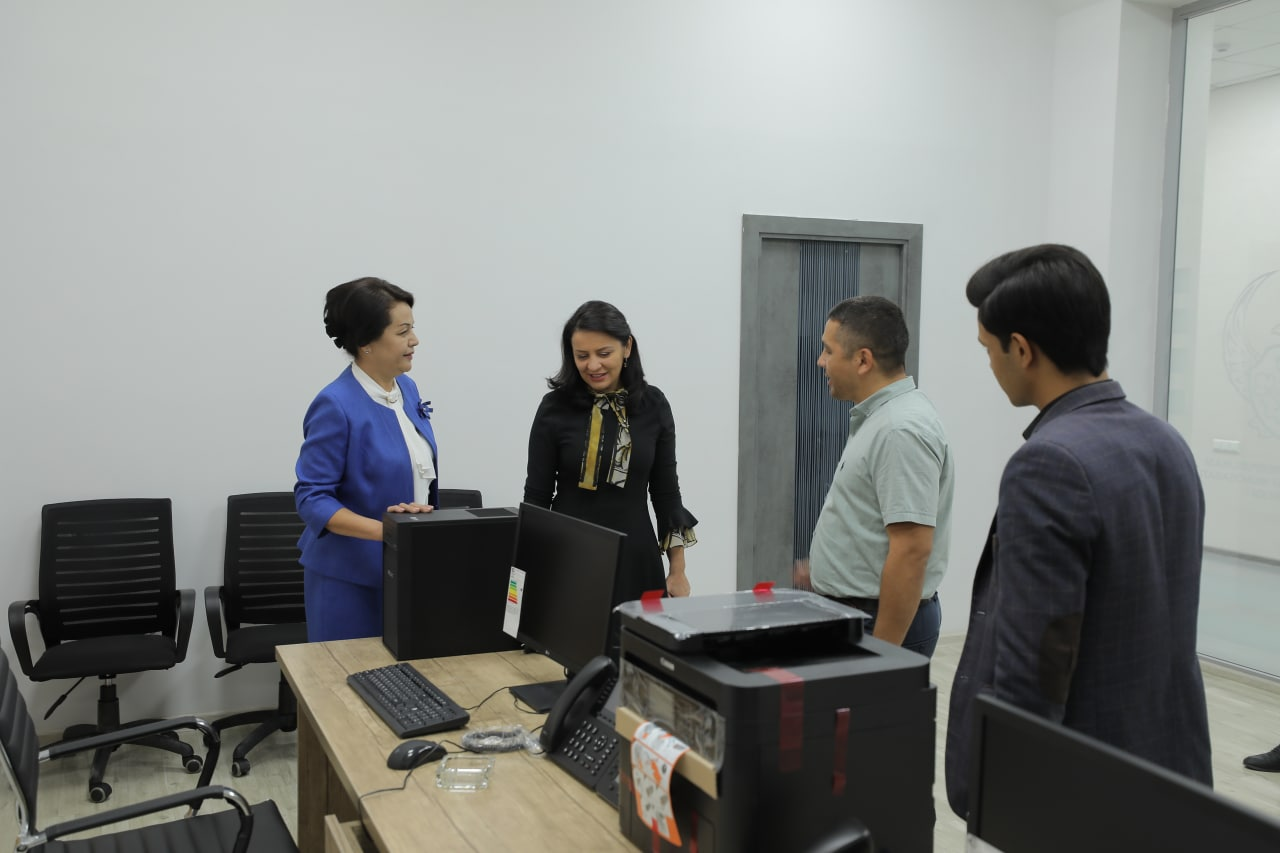 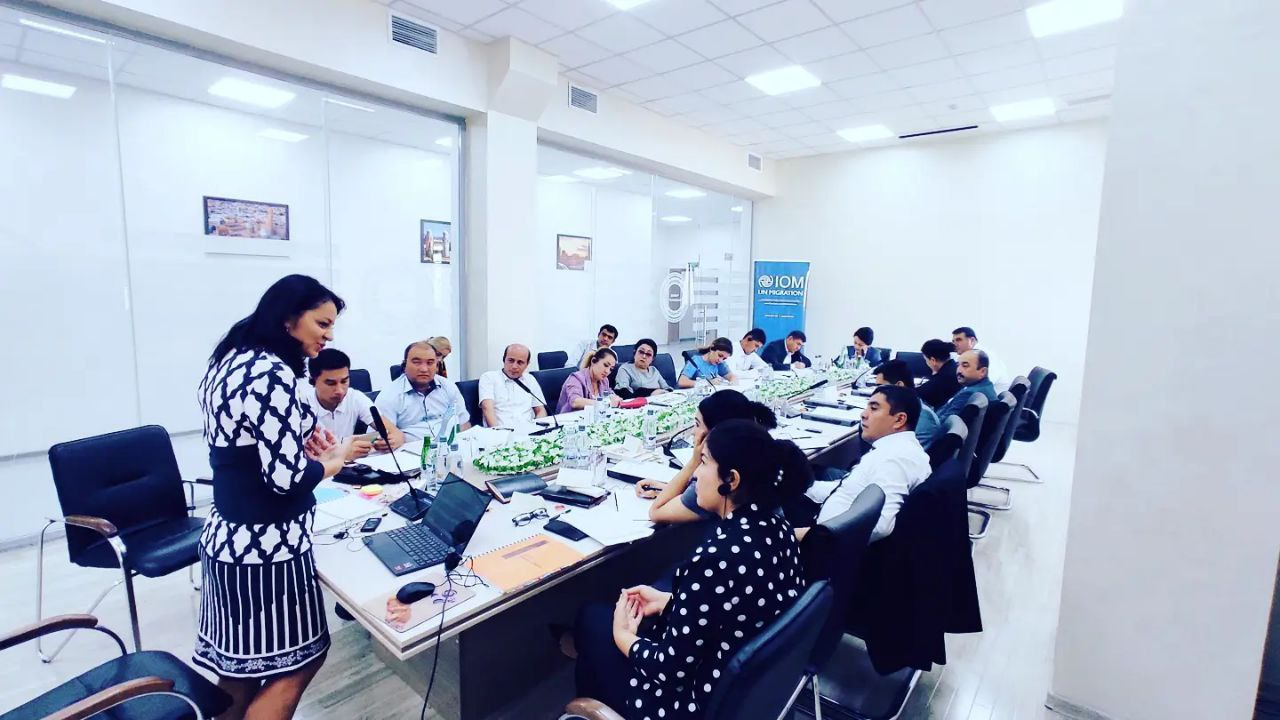 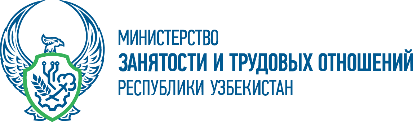 Ministry of Employment and Labor Relations of the Republic of Uzbekistan
город Ташкент
РЕГИОНАЛНЫЕ МОНОЦЕНТРЫ«ИШГА МАРХАМАТ»
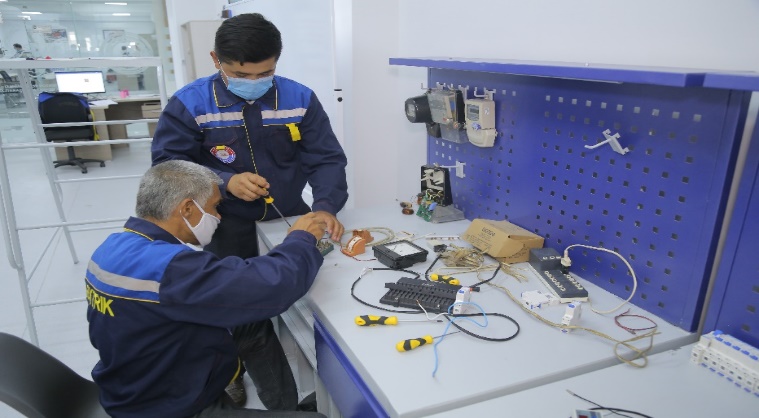 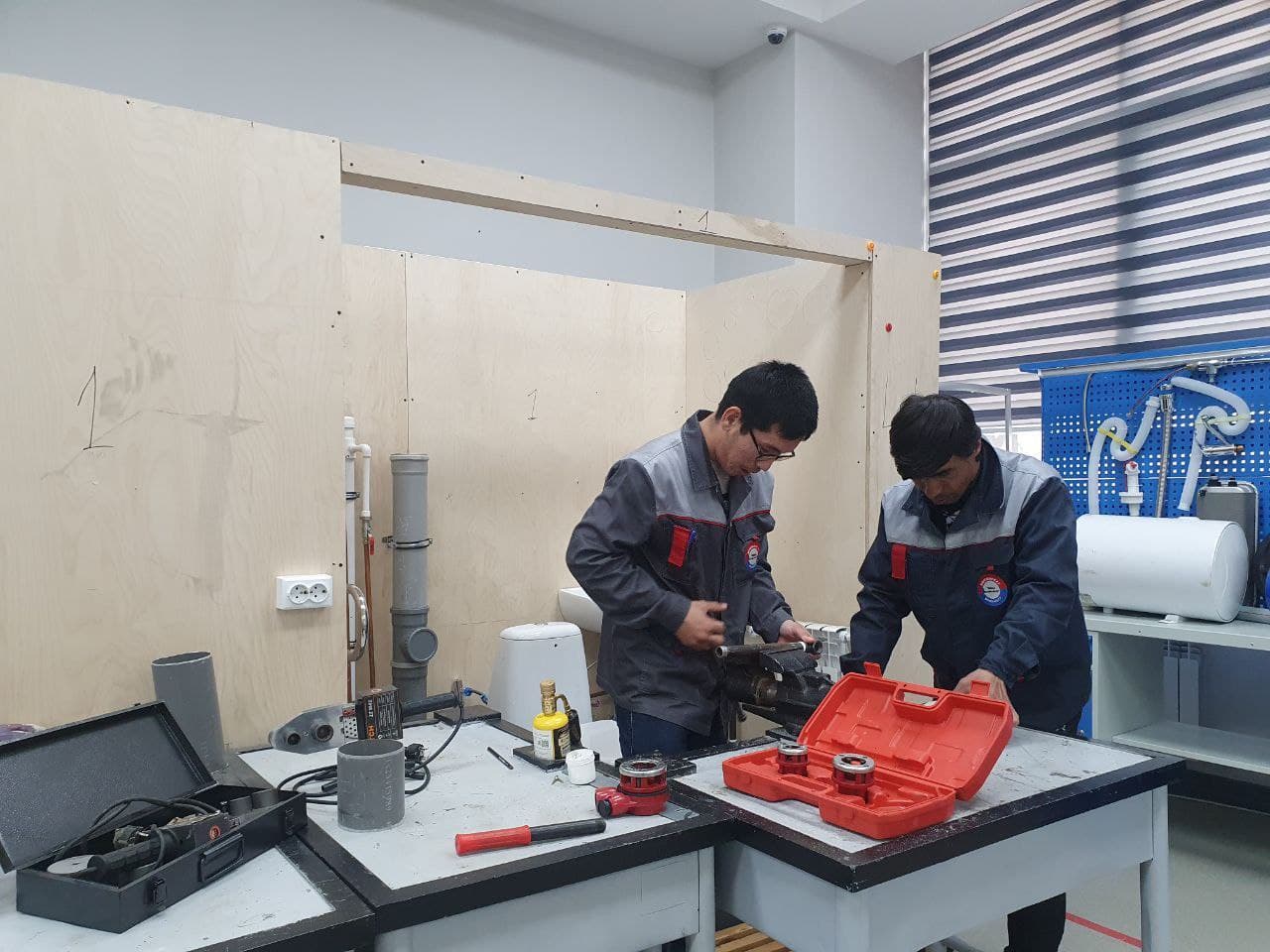 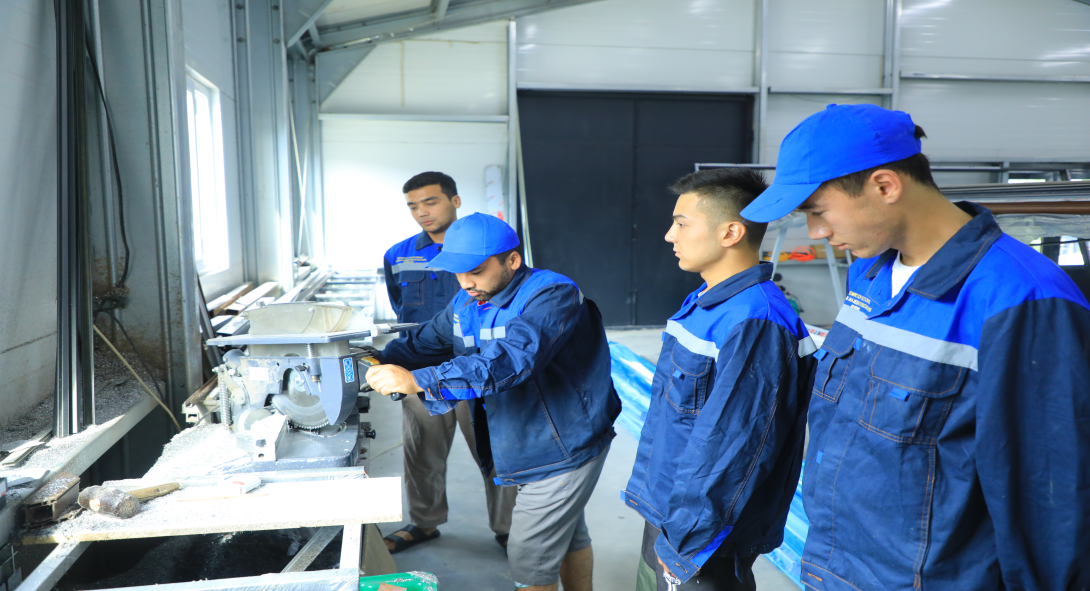 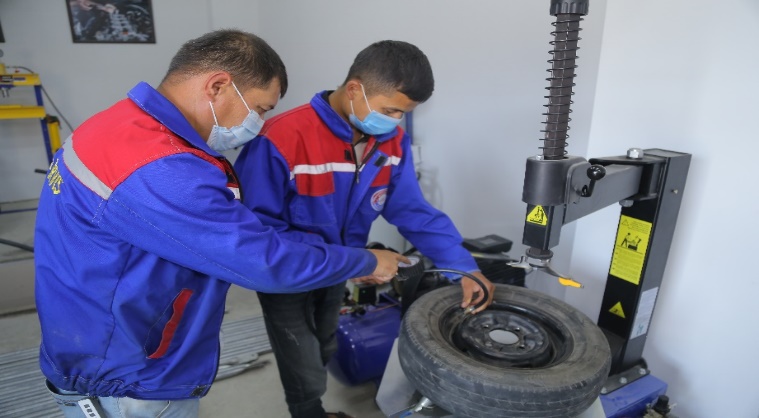 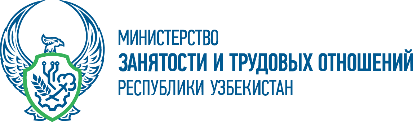 Ministry of Employment and Labor Relations of the Republic of Uzbekistan
РЕГИОНАЛНЫЕ МОНОЦЕНТРЫ«ИШГА МАРХАМАТ»
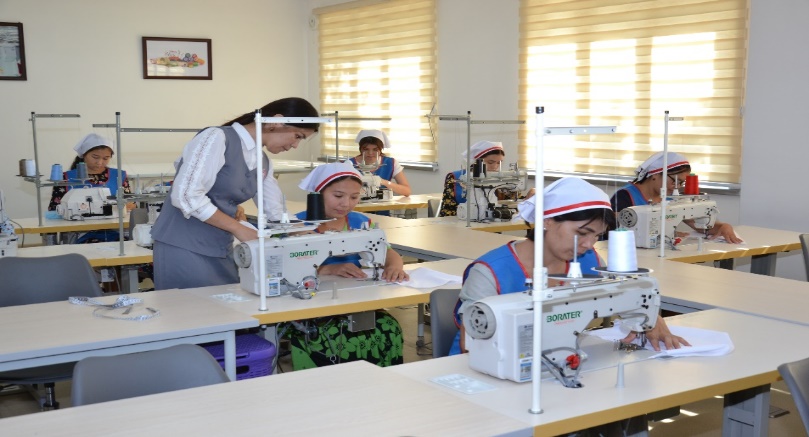 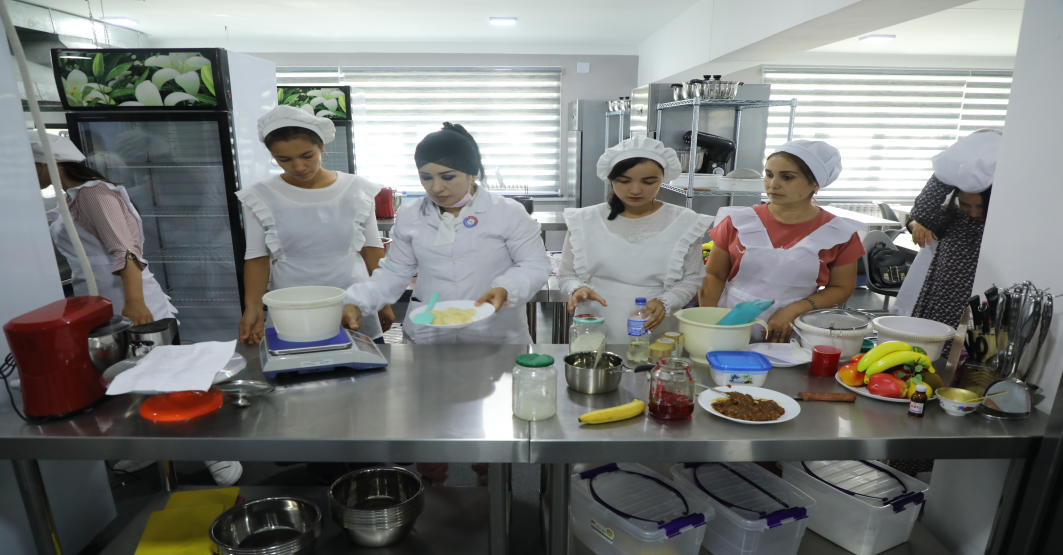 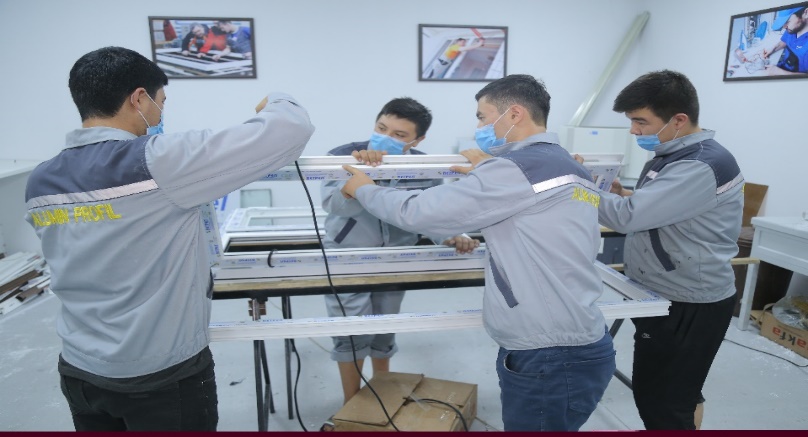 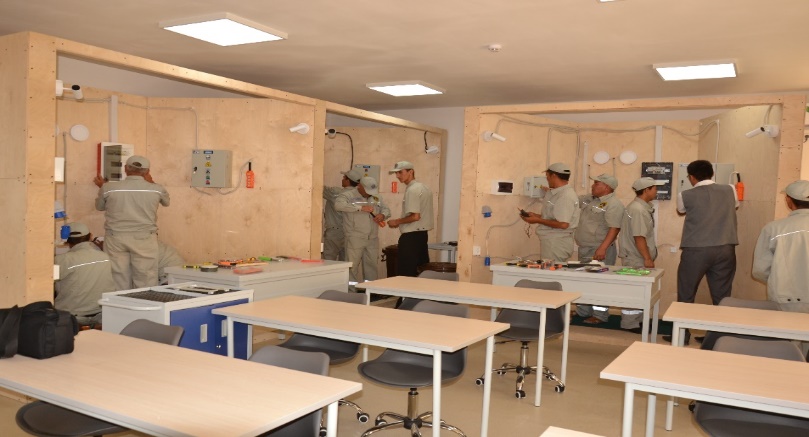 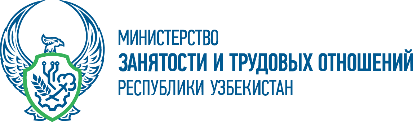 Ministry of Employment and Labor Relations of the Republic of Uzbekistan
КОЛЛЕДЖИ В ОБЛАСТИ СТРОИТЕЛЬСТВА
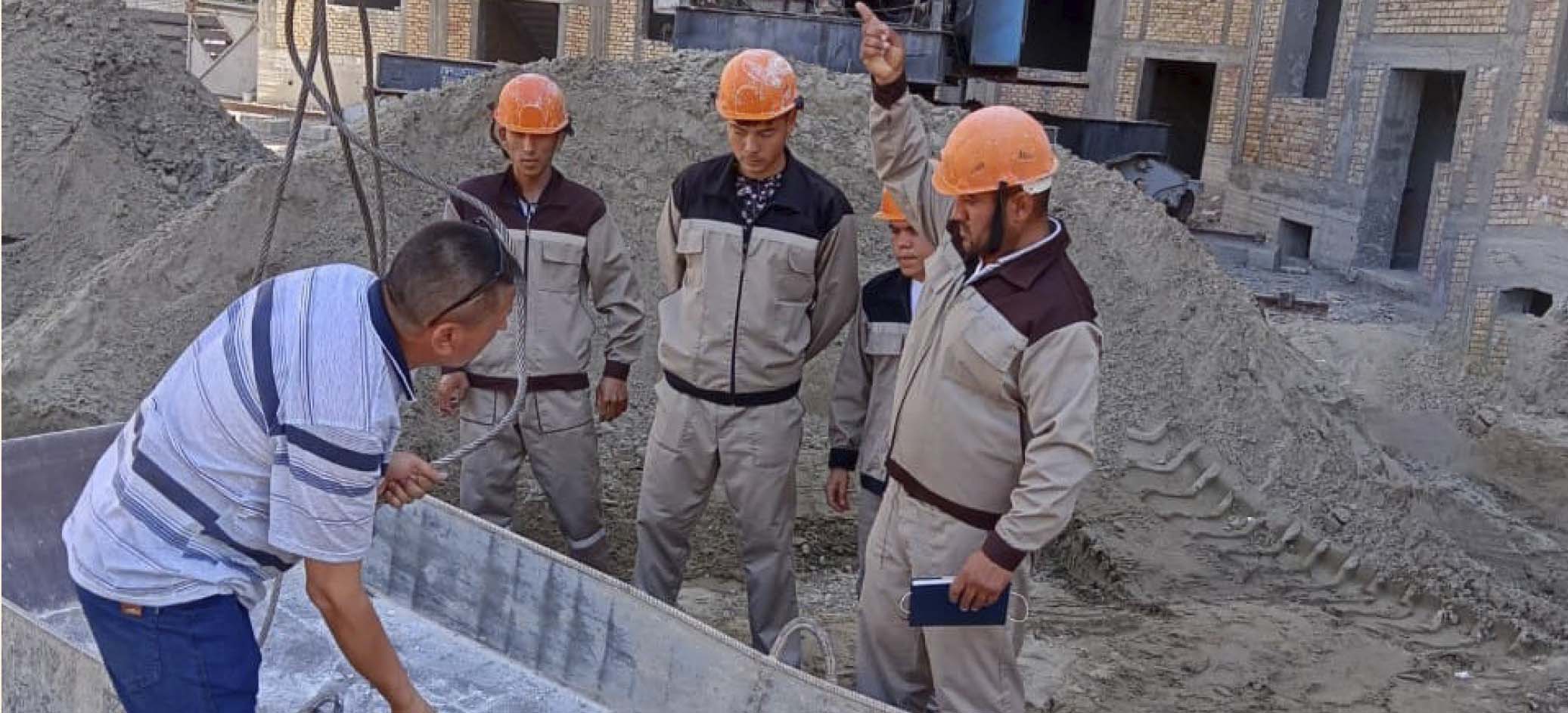 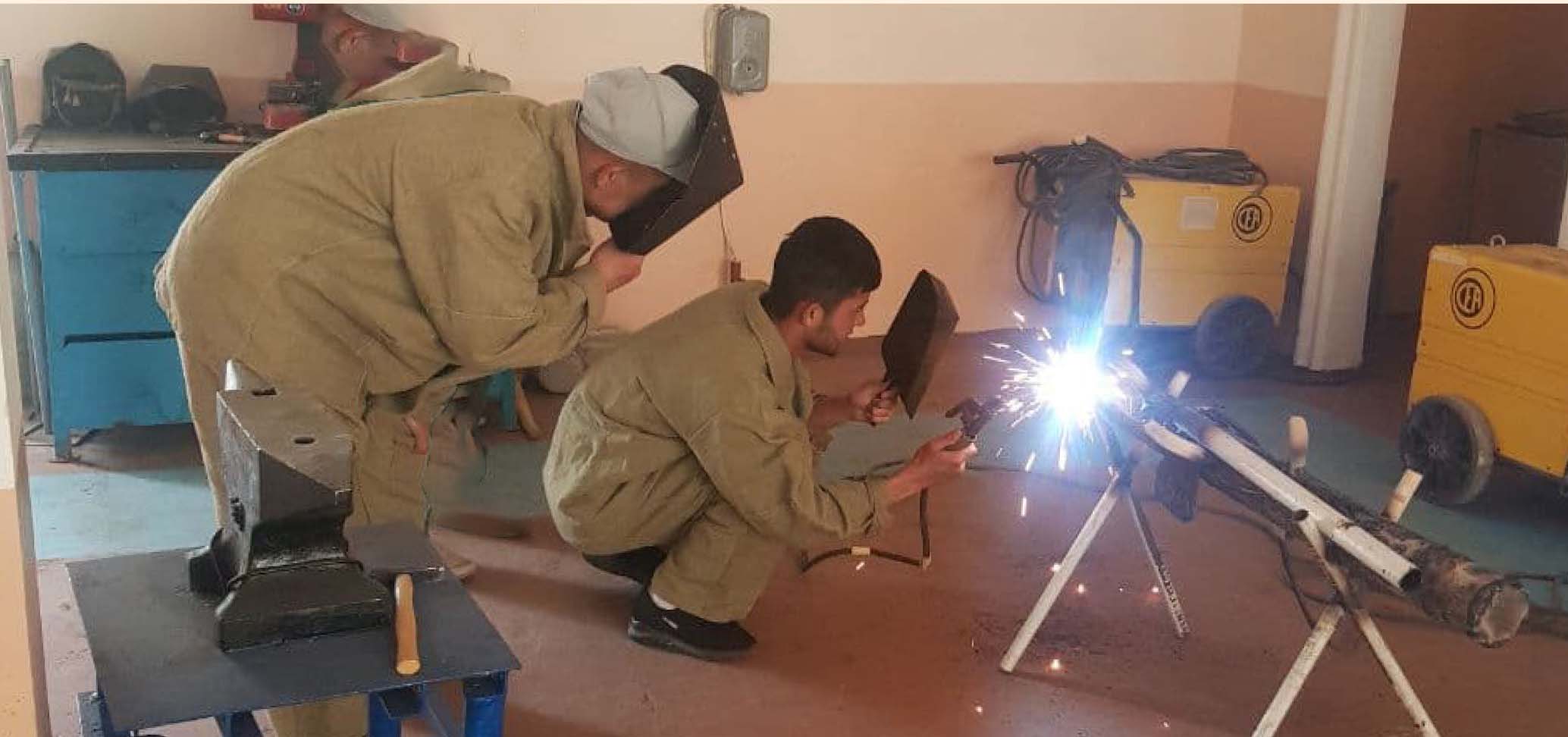 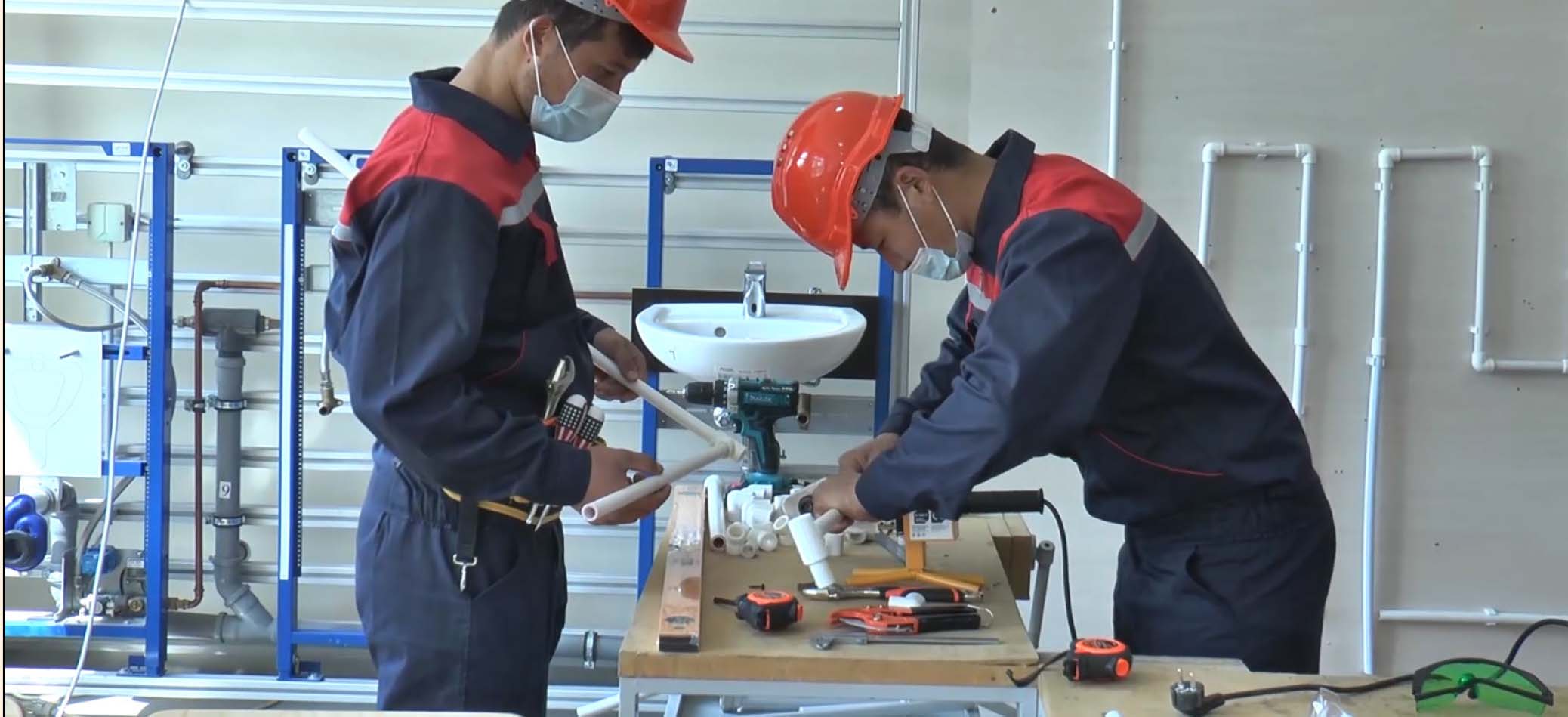 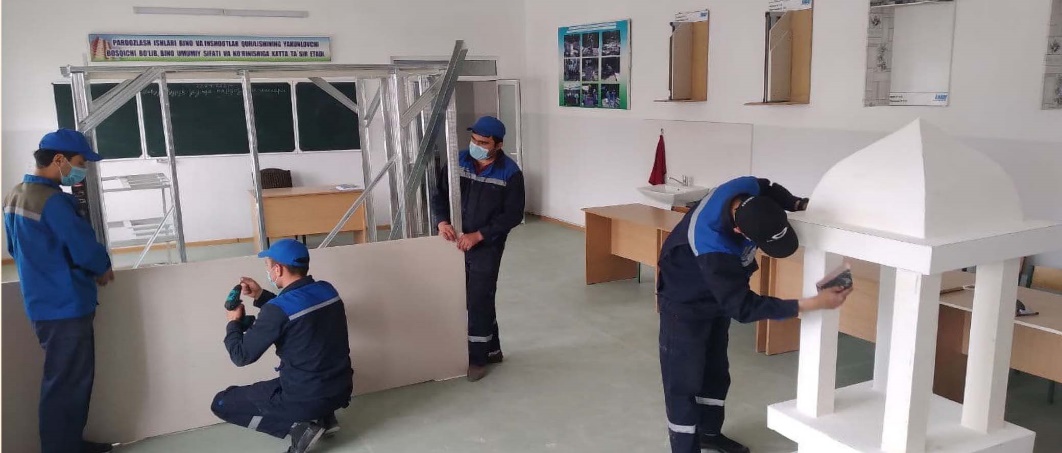 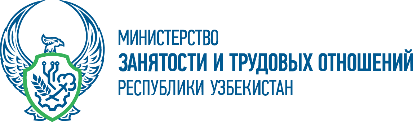 Ministry of Employment and Labor Relations of the Republic of Uzbekistan
КОЛЛЕДЖИ В ОБЛАСТИ СТРОИТЕЛЬСТВА
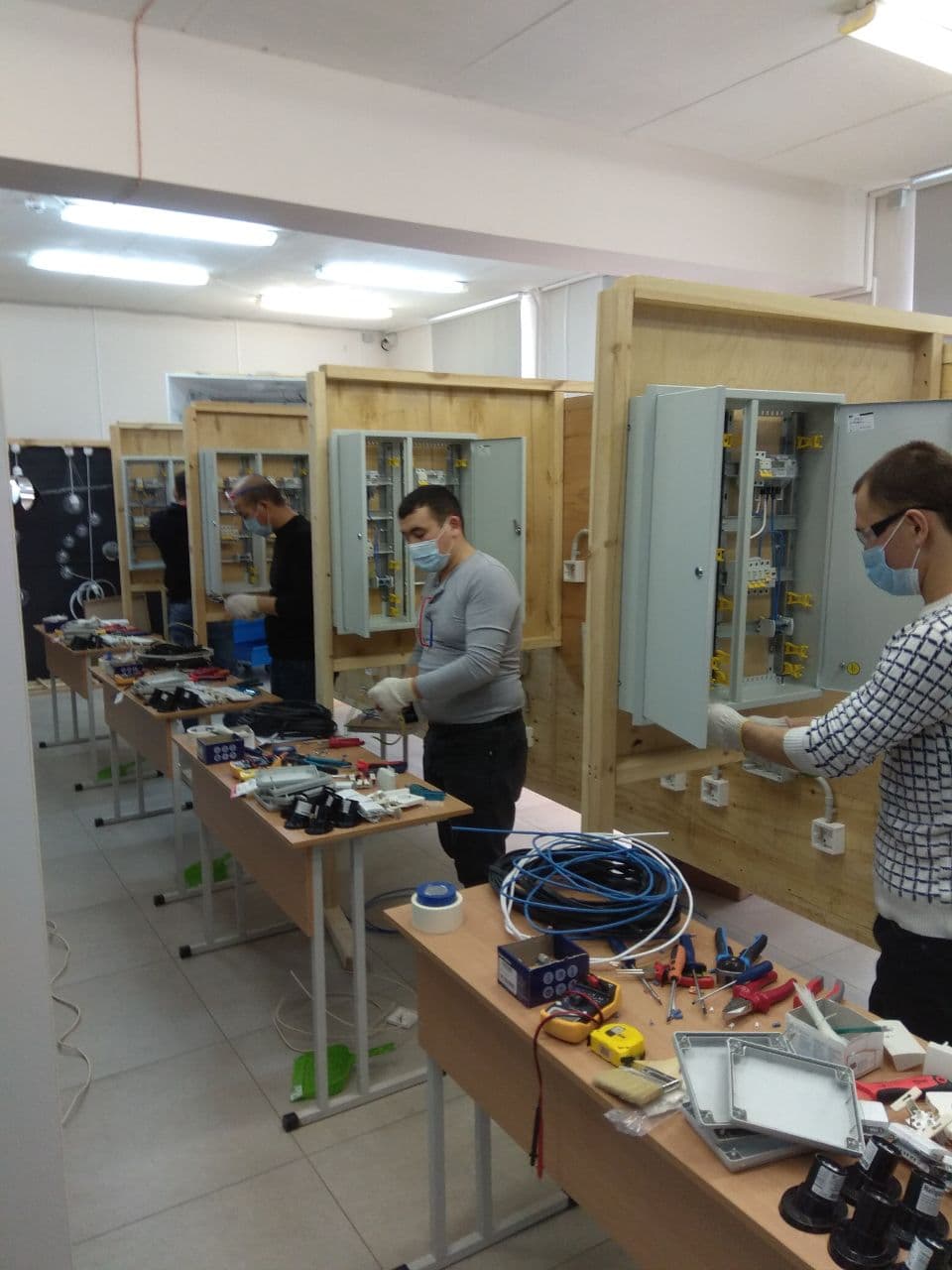 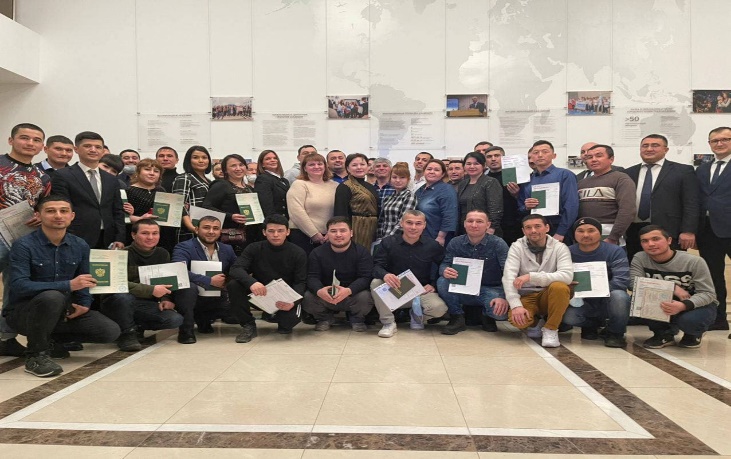 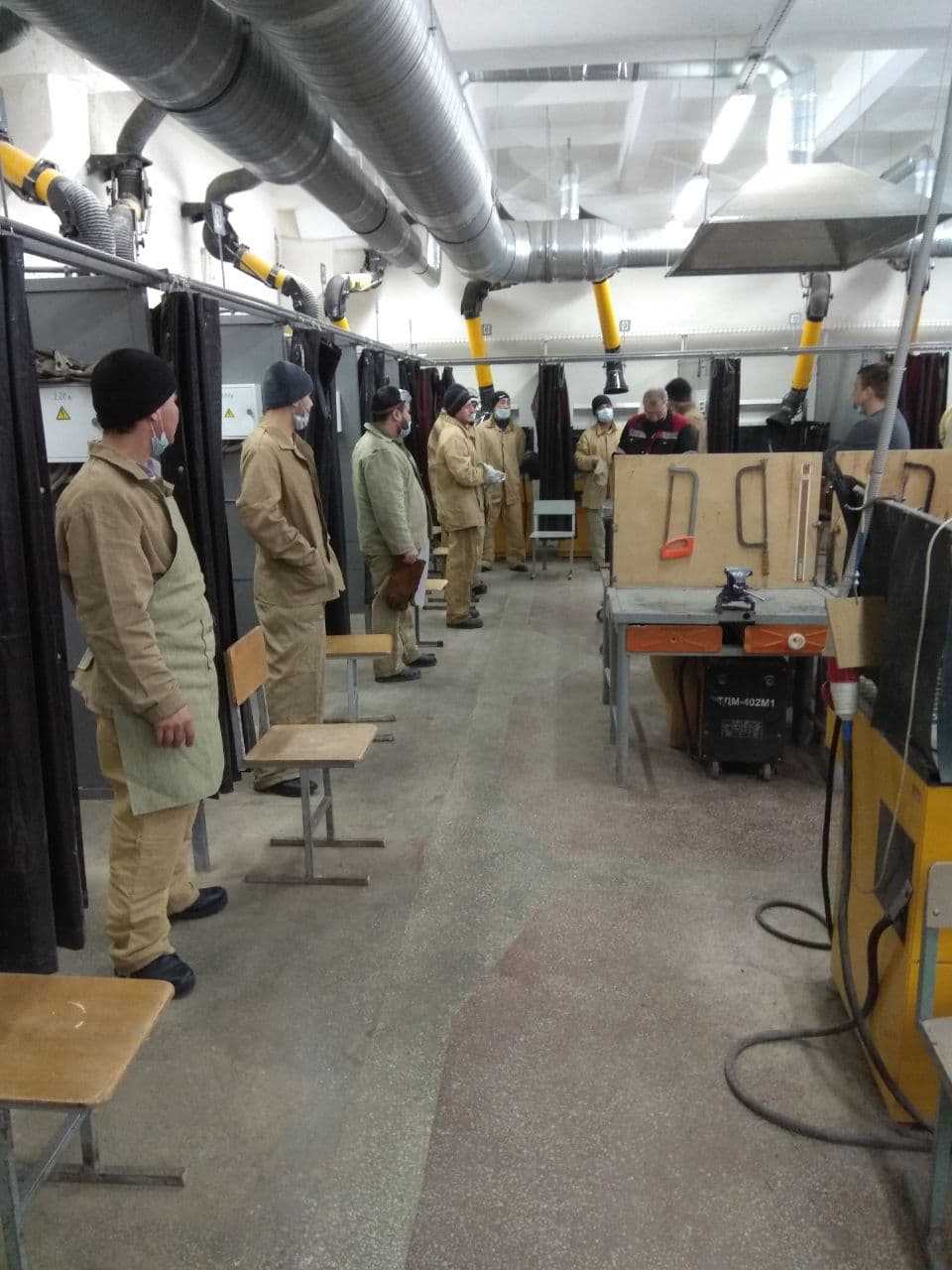 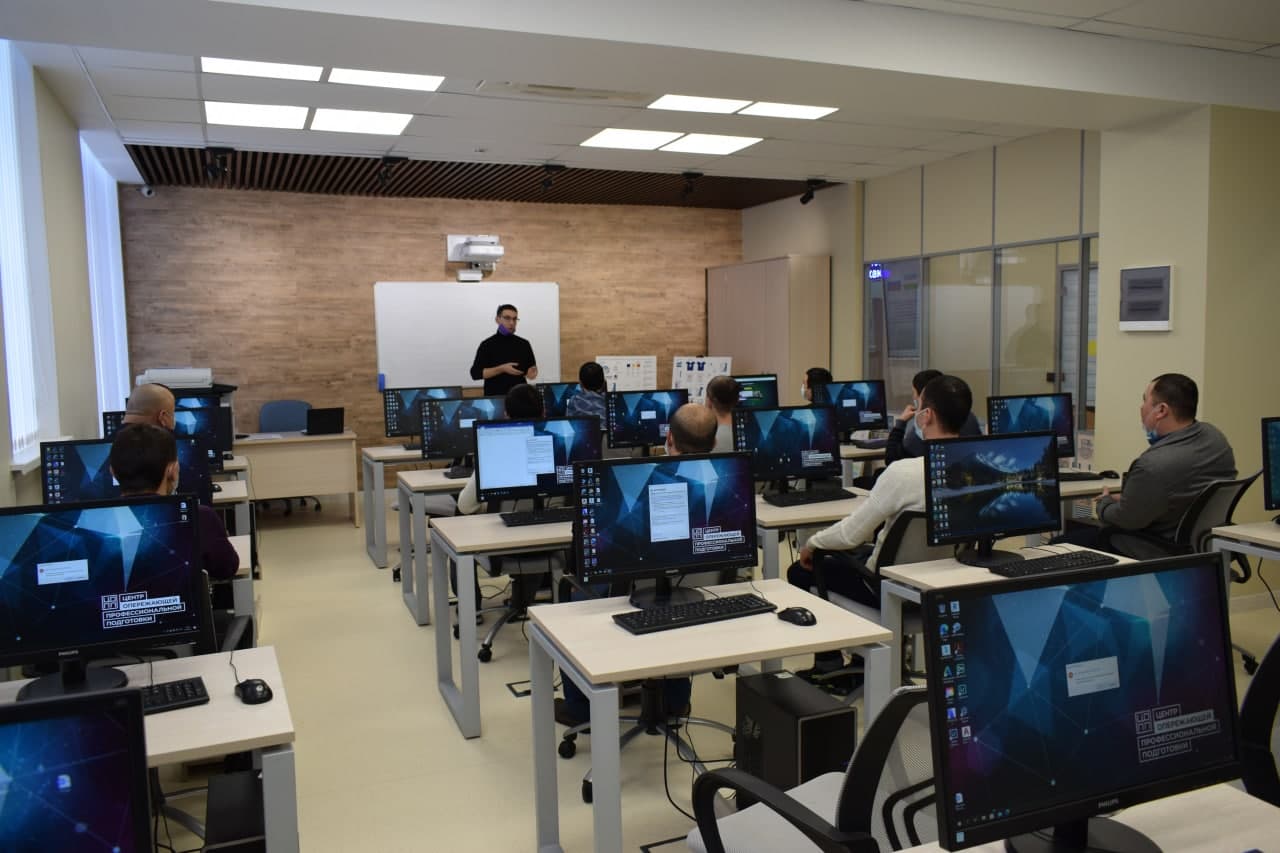 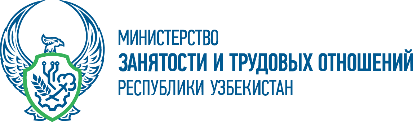 Ministry of Employment and Labor Relations of the Republic of Uzbekistan
ВОЗМОЖНОСТИ ПРОФЕССИОНАЛЬНОГО ОБУЧЕНИЯ БЕЗРАБОТНЫХ И РЕАЛИЗУЕМЫЕ МЕРЫ
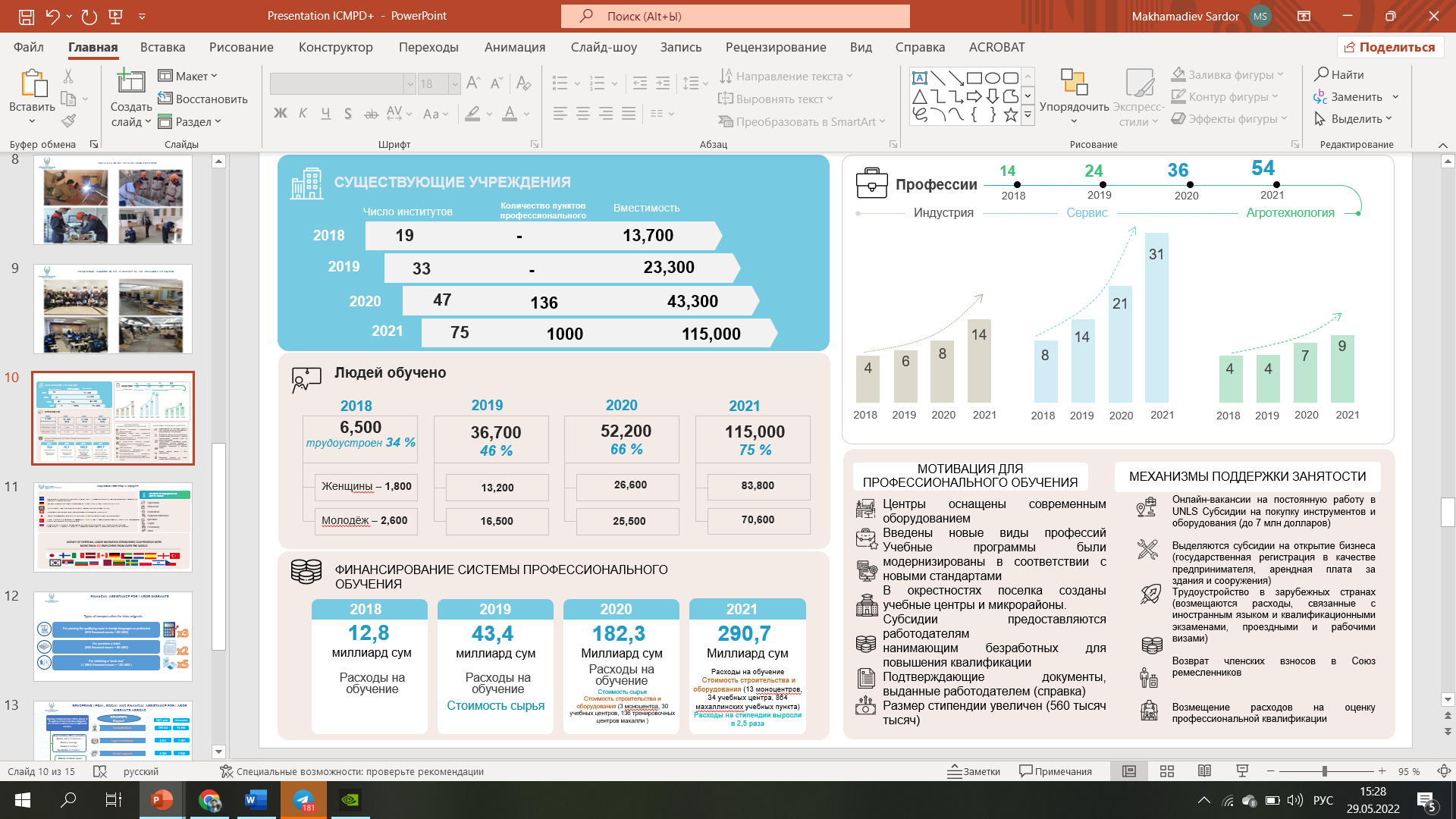 Количество пунктов
профессионального 
обучения
трудоустроены
молодёжь
(до 7 млн сумов)
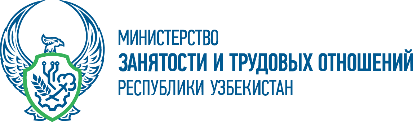 Ministry of Employment and Labor Relations of the Republic of Uzbekistan
Сотрудничество и партнёрство с работодателями
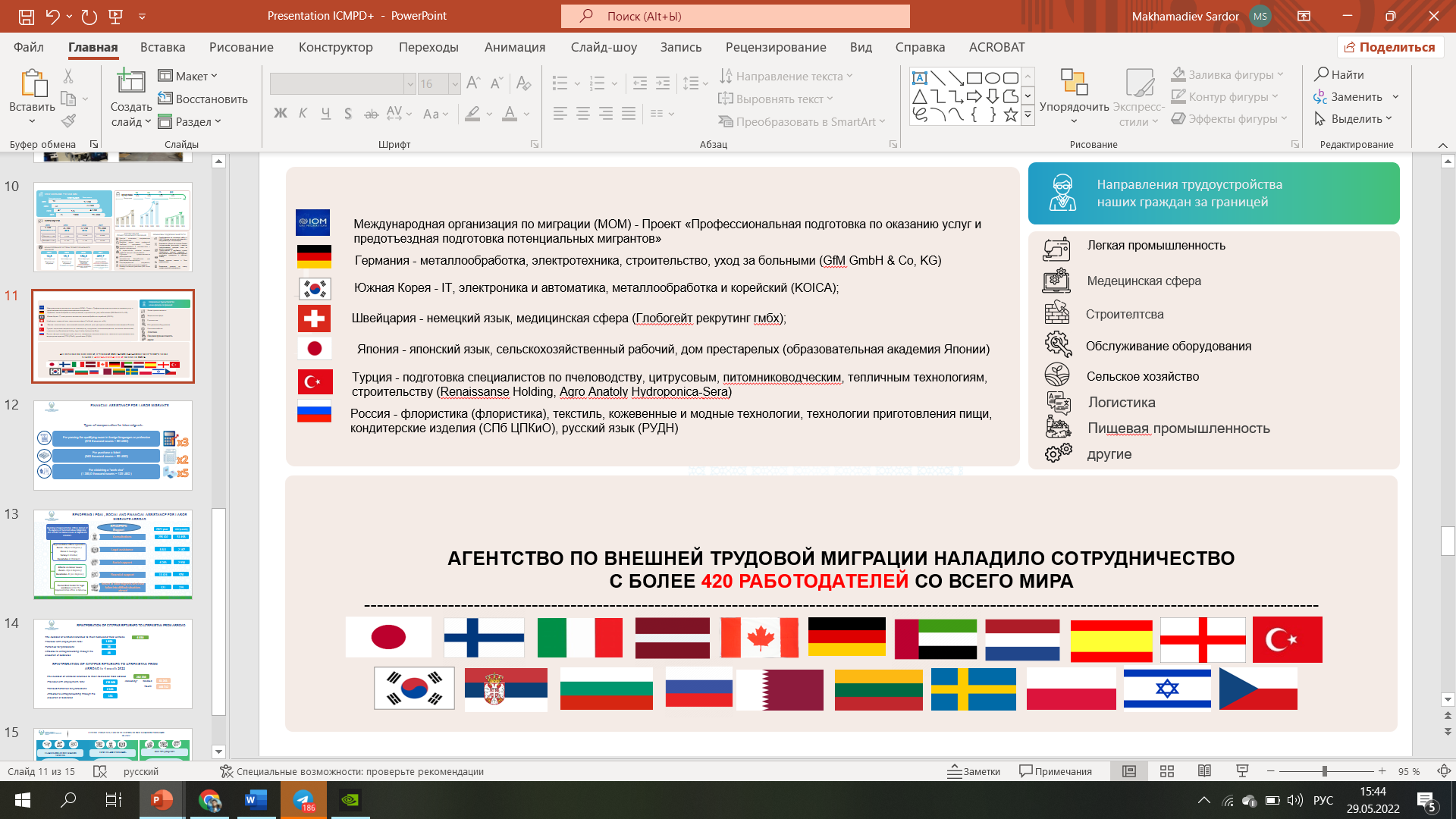 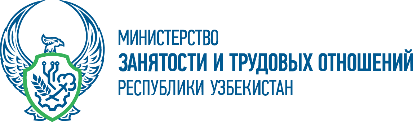 Ministry of Employment and Labor Relations of the Republic of Uzbekistan
ФИНАНСОВАЯ ПОМОЩЬ ТРУДОВЫМ МИГРАНТАМ
Виды компенсаций трудовым мигрантам
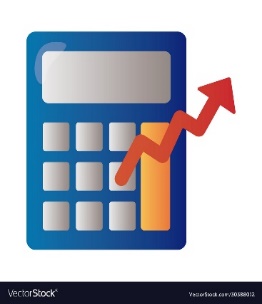 Для сдачи квалификационного экзамена по иностранным языкам или профессиям (810 тыс. сум ~ 80 долларов США)
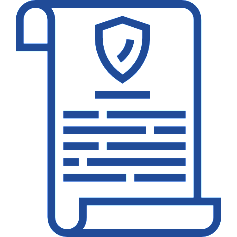 х3
Для покупки билета (540 тыс. сум ~ 50 долларов США)
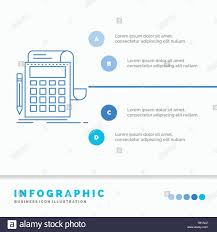 х2
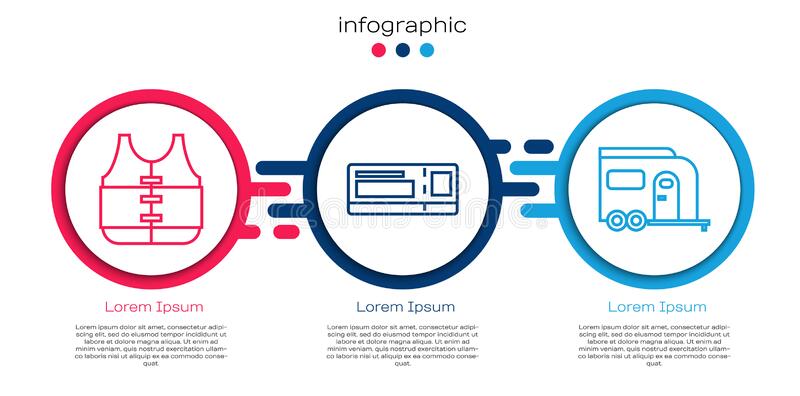 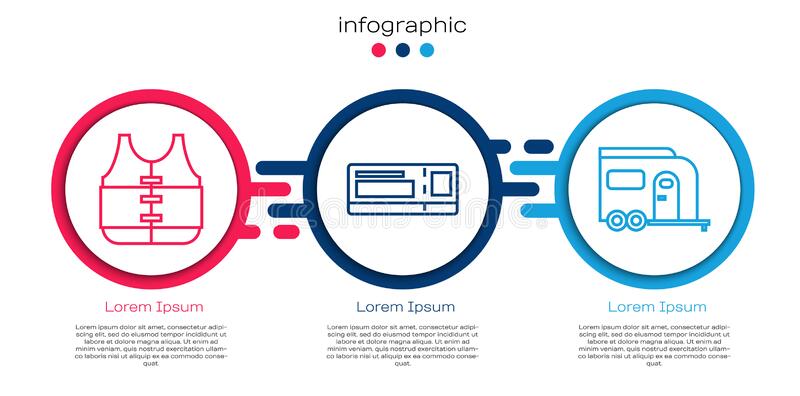 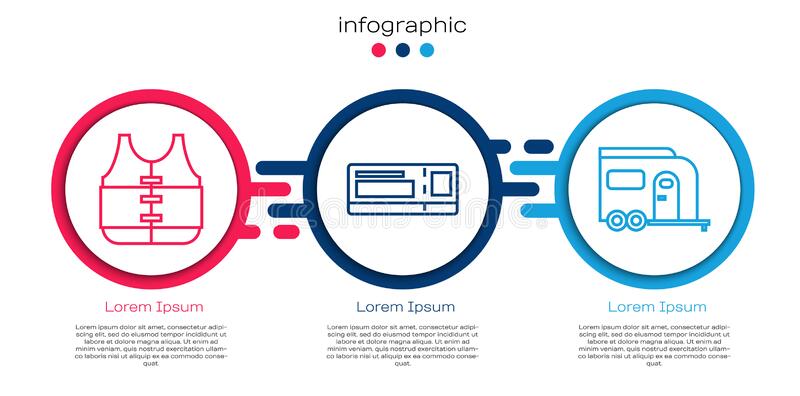 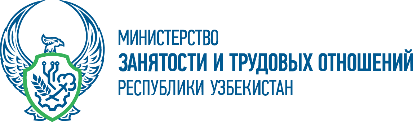 Ministry of Employment and Labor Relations of the Republic of Uzbekistan
Для получения «рабочей визы» (1 350,0 тыс. сум ~ 120 долларов США)
х5
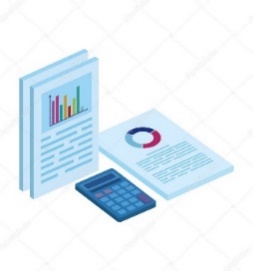 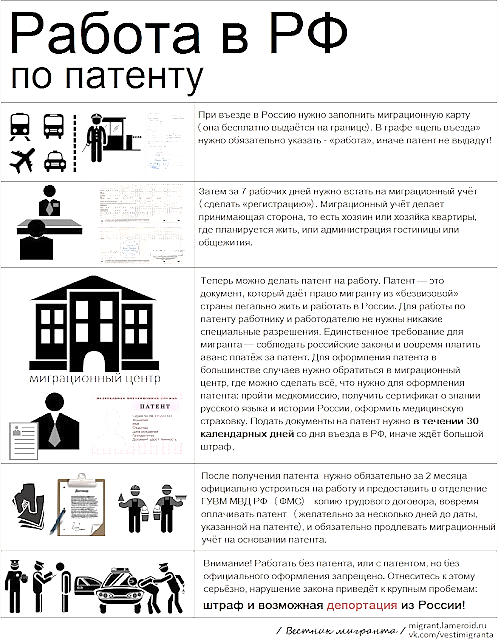 ОКАЗАНИЕ ЮРИДИЧЕСКОЙ, СОЦИАЛЬНОЙ И ФИНАНСОВОЙ ПОМОЩИ ТРУДОВЫМ МИГРАНТАМ ЗА РУБЕЖОМ
Виды оказание услуг
2022 (3 месяца)
2021 году
51 498
295 102
2 167
8 811
2 930
6 283
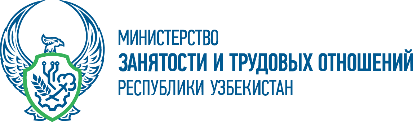 Ministry of Employment and Labor Relations of the Republic of Uzbekistan
976
13 424
321
229
Трудовые отношения между Кореей и Узбекистаном
Меморандум о взаимопонимании между Министерством занятости и трудовых отношений Республики Узбекистан и Национальной пенсионной службой Республики Корея по заявлению о возмещении национальной пенсии (2008 г.) 
Меморандум о взаимопонимании между Министерством занятости и трудовых отношений Республики Узбекистан и Министерством занятости и труда Республики Корея по направлению работников в Республику Корея через Систему разрешений на работу (2016 г.) 
Меморандум между Министерством занятости и трудовых отношений Республики Узбекистан и администрациями районов Янгу, Индже, Хунчхон, Юнъян Республики Корея (2021 г.)
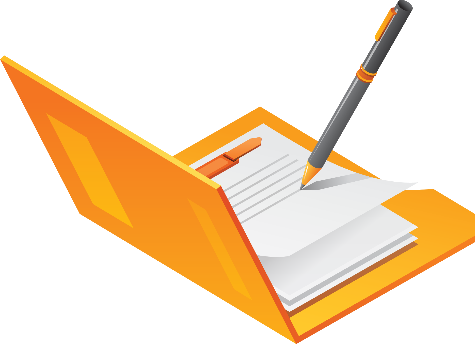 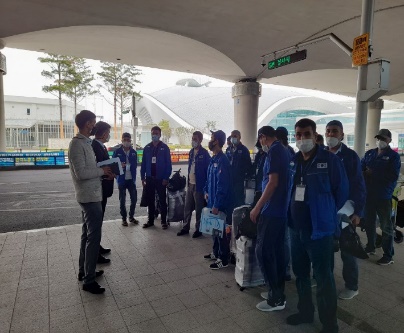 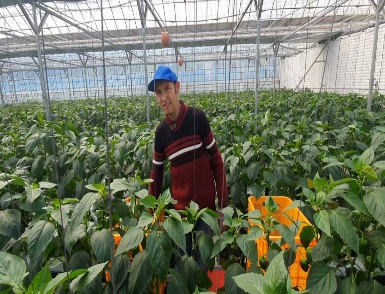 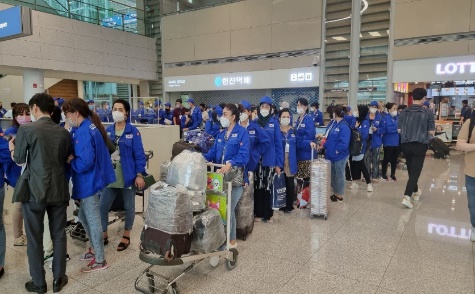 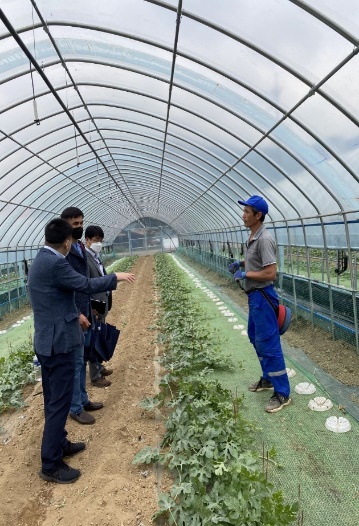 Трудовые отношения между Кореей и Узбекистаном
В соответствии с Меморандуму о взаимопонимании, подписанного между Министерством занятости и трудовых отношений Республики Узбекистан и Министерством занятости и труда Республики Корея от ноября 2021 года, для граждан Узбекистана возобновлен процесс привлечения на работу в сфере производства и услуг по визе Е-9.
За этот короткий период времени было направлено 2000 человек, прошедших испытательный срок, в том числе 1600 человек, выходящих на работу впервые, и 400 человек по договору о повторном трудоустройстве с работодателем. 
В июне 2022 года планируется привлечь к организационной работе еще 650 граждан.
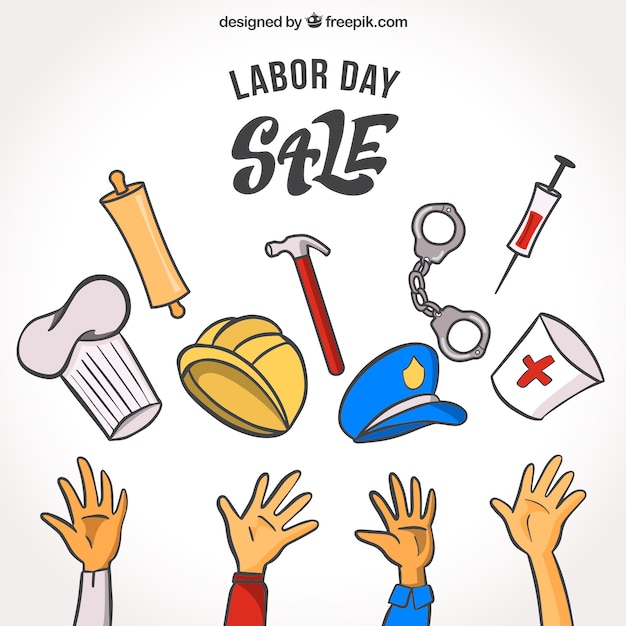 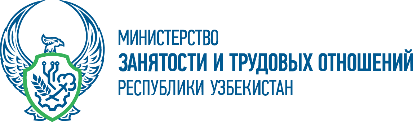 Ministry of Employment and Labor Relations of the Republic of Uzbekistan
ЦЕНТРЫ ПРОФЕССИОНАЛЬНОГО ОБУЧЕНИЯ KOICA
Самарканд
Фергана
Шахрисабз
Ташкент
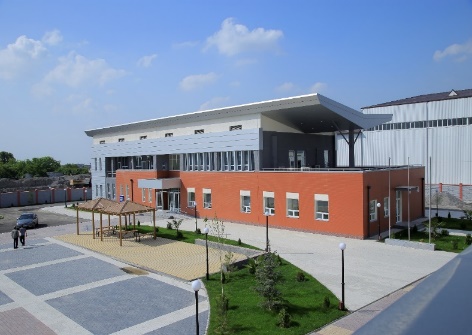 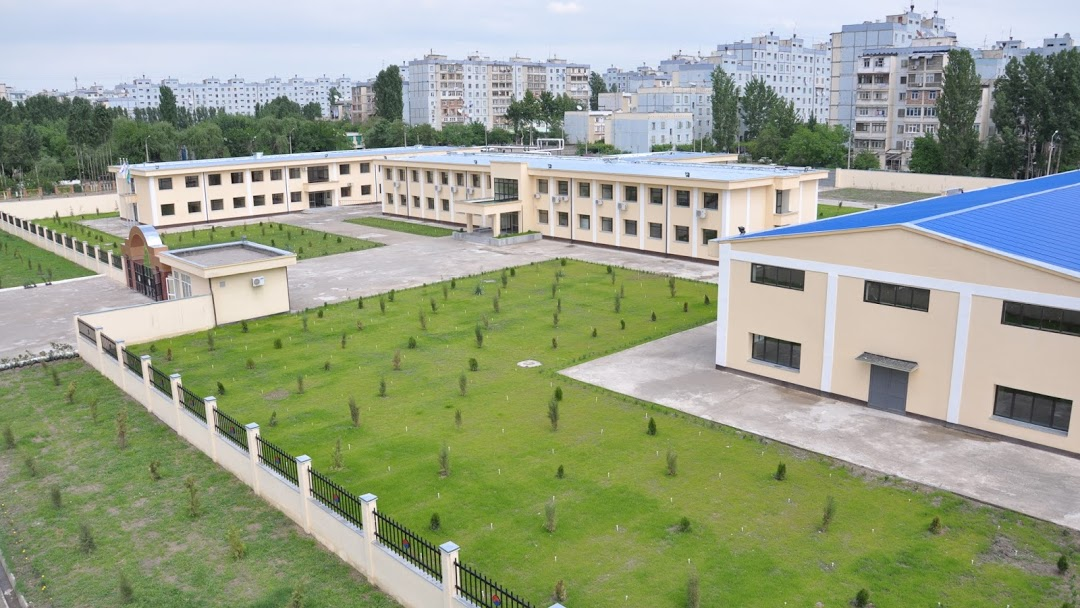 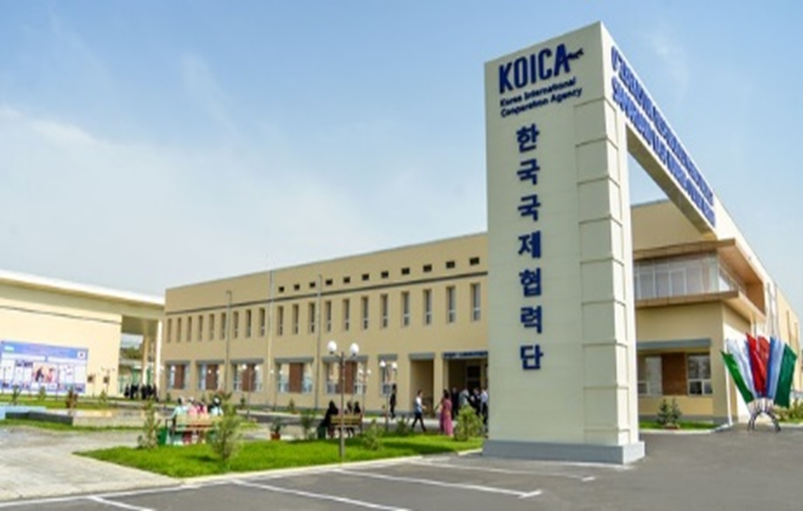 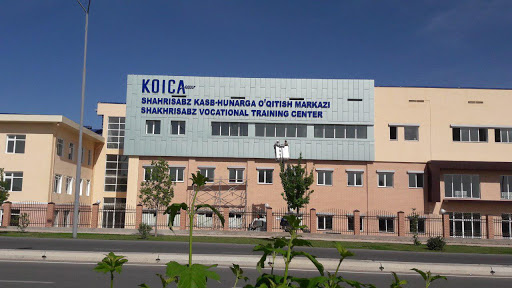 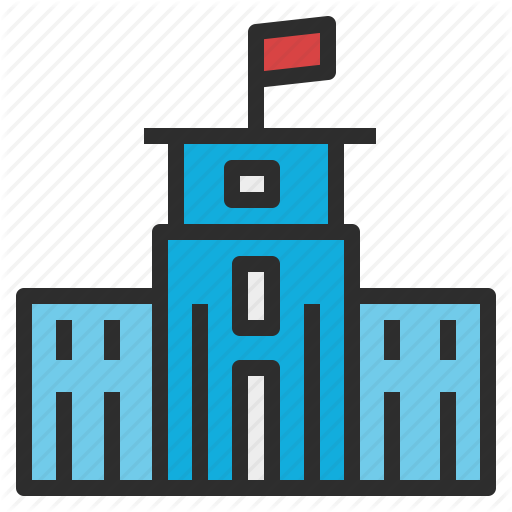 Головной офис центров профессионального обучения KOICA
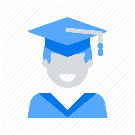 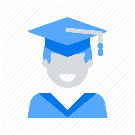 1,022 человек закончили тренинг
2,054 человек закончили тренинг
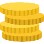 $9.8 млн
$5.5 млн
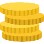 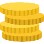 $8.5 млн
$3.5 млн
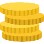 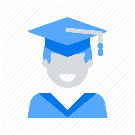 4,978 человек закончили тренинг
трудоустроены 91,9%
трудоустроены 95,1%
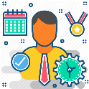 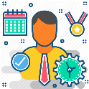 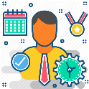 вместимость 2400 за год
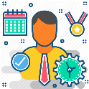 трудоустроены 97%
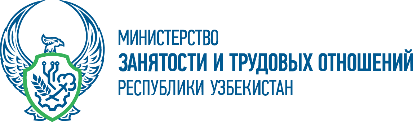 Ministry of Employment and Labor Relations of the Republic of Uzbekistan
РЕИНТЕГРАЦИЯ ГРАЖДАН, ВОЗВРАЩЕННЫХ В УЗБЕКИСТАН ИЗ-ЗА РУБЕЖА
Количество граждан, вернувшихся на Родину из Украины
6 030
1 850
Обеспечены работой, всего
36
Переподготовка по профессиям
Привлекли к предпринимательству за счет выделения субсидий
48
Женщины
РЕИНТЕГРАЦИЯ ГРАЖДАН, ВОЗВРАЩЕВШИХСЯ В УЗБЕКИСТАН ИЗ-ЗА РУБЕЖА за  4 месяца 2022 года
Молодёжь
Количество граждан, вернувшихся на Родину из-за границы
282 330
61 261
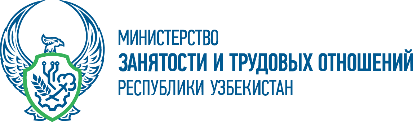 Ministry of Employment and Labor Relations of the Republic of Uzbekistan
Обеспечены работой, всего
176 900
106 712
4 161
Обучение и переподготовка по профессиям
Привлекли к предпринимательству за счет выделения субсидий
131
БУДУЩИЕ ПРОЕКТЫ ПО РАЗРАБОТКЕ ПРОГРАММЫ РЕИНТЕГРАЦИИ В 2022 ГОДУ
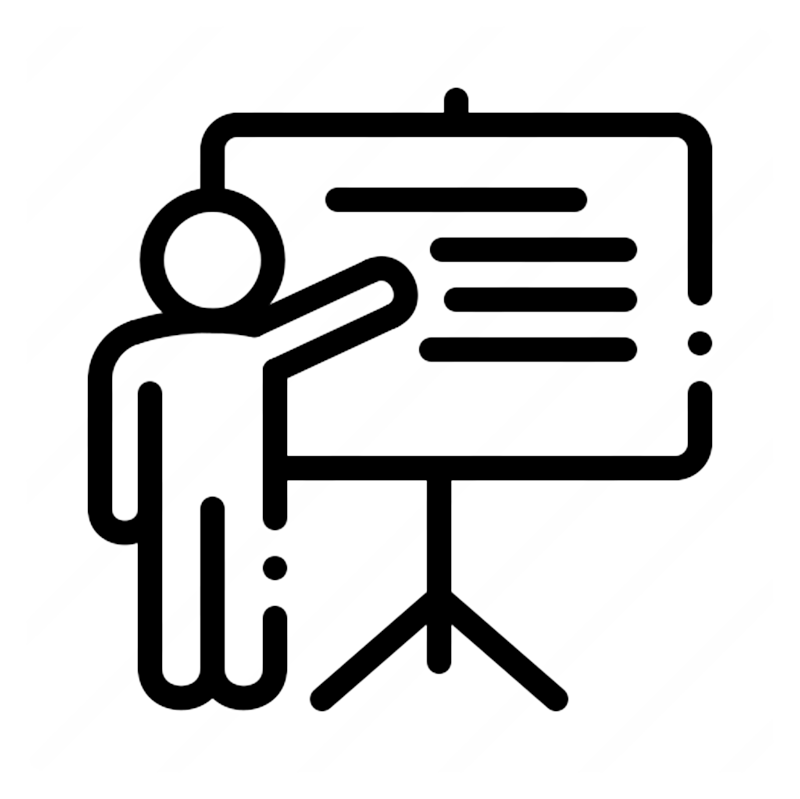 СОЗДАНИЕ ЦЕНТРОВ РЕИНТЕГРАЦИИ
ИНВЕСТИРОВАТЬ ПРОЕКТЫ
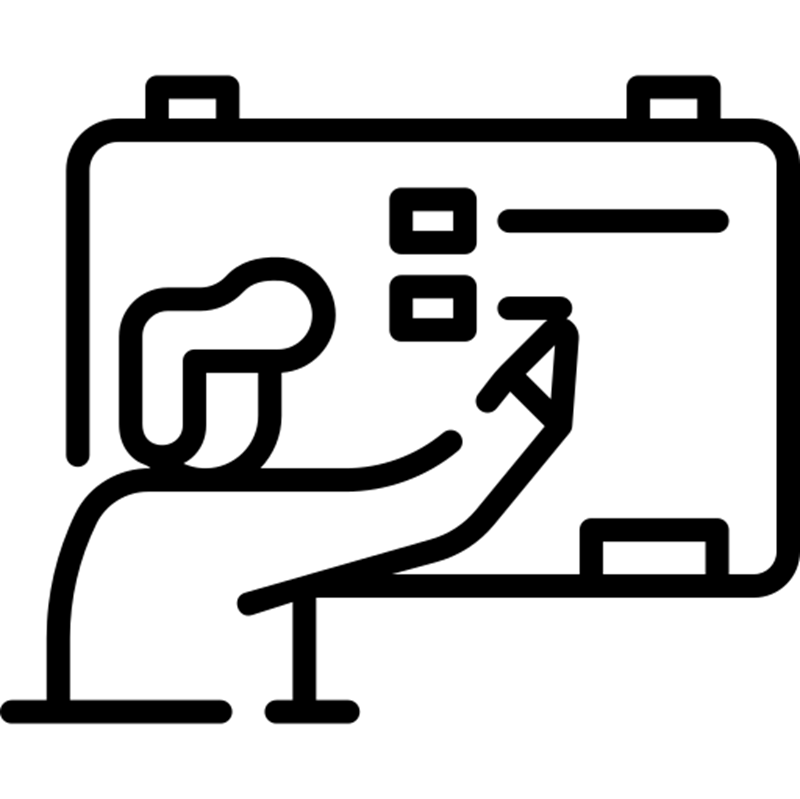 ПРЕИМУЩЕСТВА И ПРОГРАММЫ
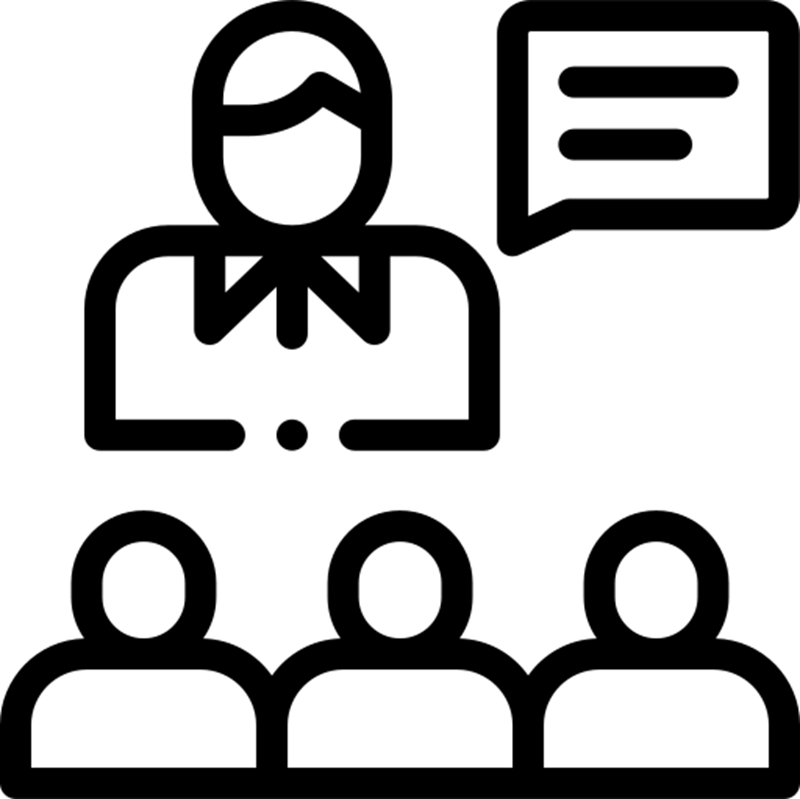 предоставление субсидий в размере 50% от стоимости бизнес-проектов трудовых мигрантов; 
480 млрд сумов будет выделено для обеспечения занятости 50 000 возвратившихся трудовых мигрантов; 
предоставление бесплатного профессионального обучения с покрытием расходов на оценку квалификации возвратившихся трудовых мигрантов.
предоставление кредитов и субсидий трудовым мигрантам на каждый их проект;
выделение субсидий выпускникам на приобретение оборудования для открытия бизнеса; 
Бесплатное выделение здания и земельных участков для трудовых мигрантов, отведенных в малых промышленных зонах.
Основные функции: выявляет потребности трудящихся-мигрантов и членов их семей и принимает соответствующие меры с соответствующими органами власти;
организация конкурсов для молодых трудовых мигрантов и вовлечение их в грантовые проекты «Первый шаг в бизнес»; оказывает социально-правовую, психологическую и материальную помощь, профессиональную подготовку, вовлечение женщин в предпринимательскую деятельность;
обеспечение профессиональной подготовки, трудоустройства, предпринимательства и самозанятости для молодежи
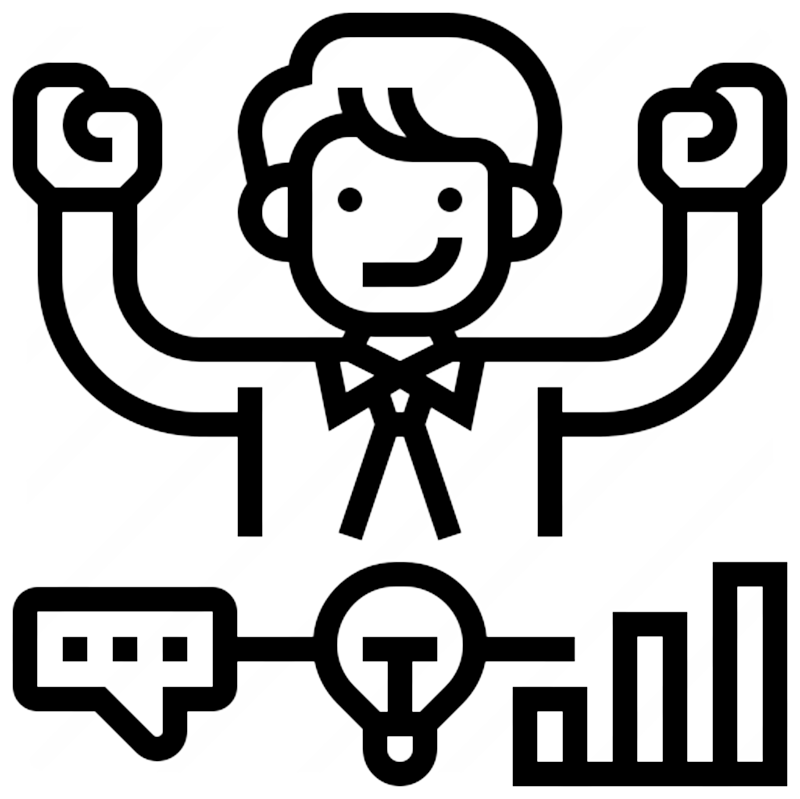 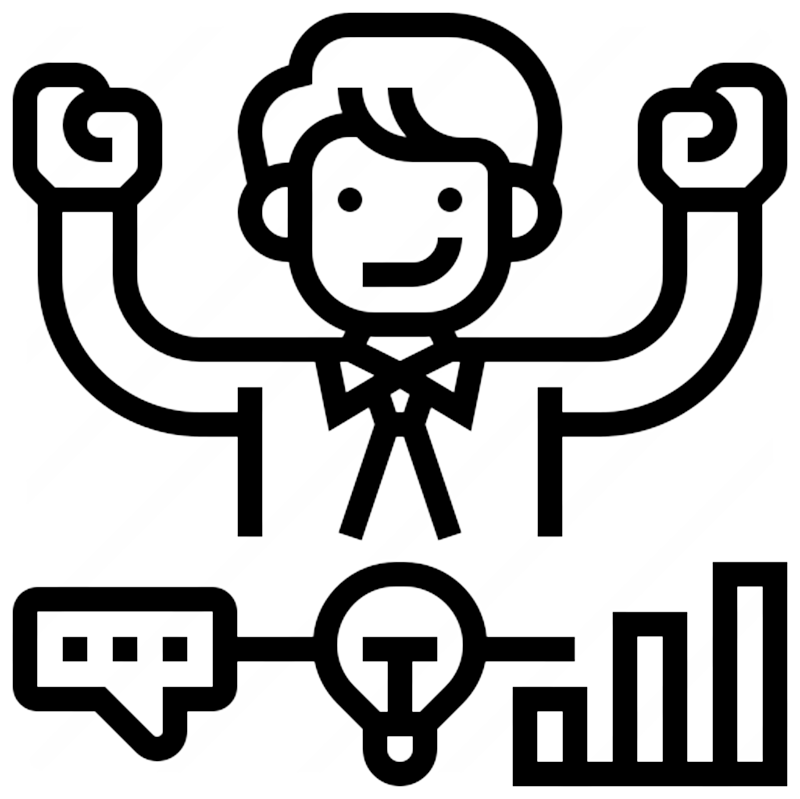 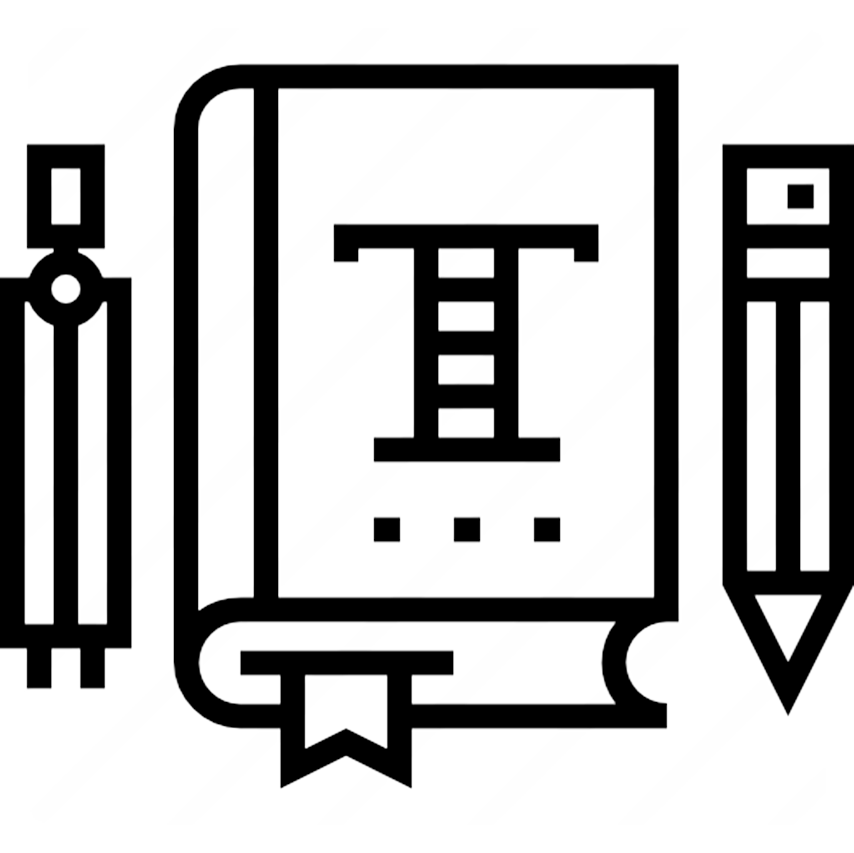 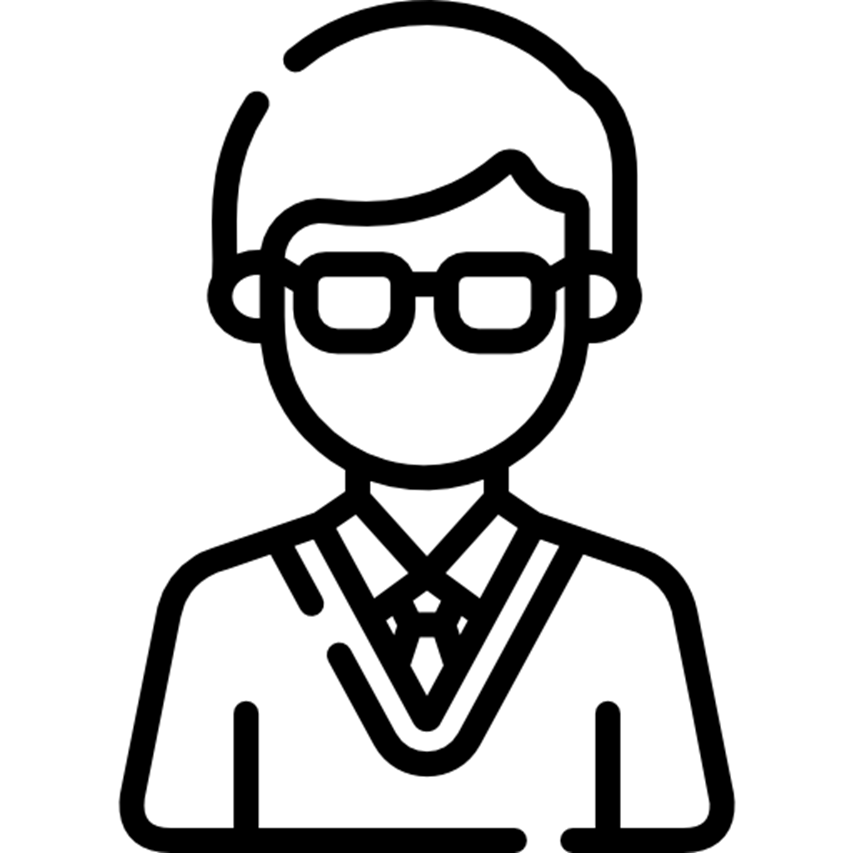 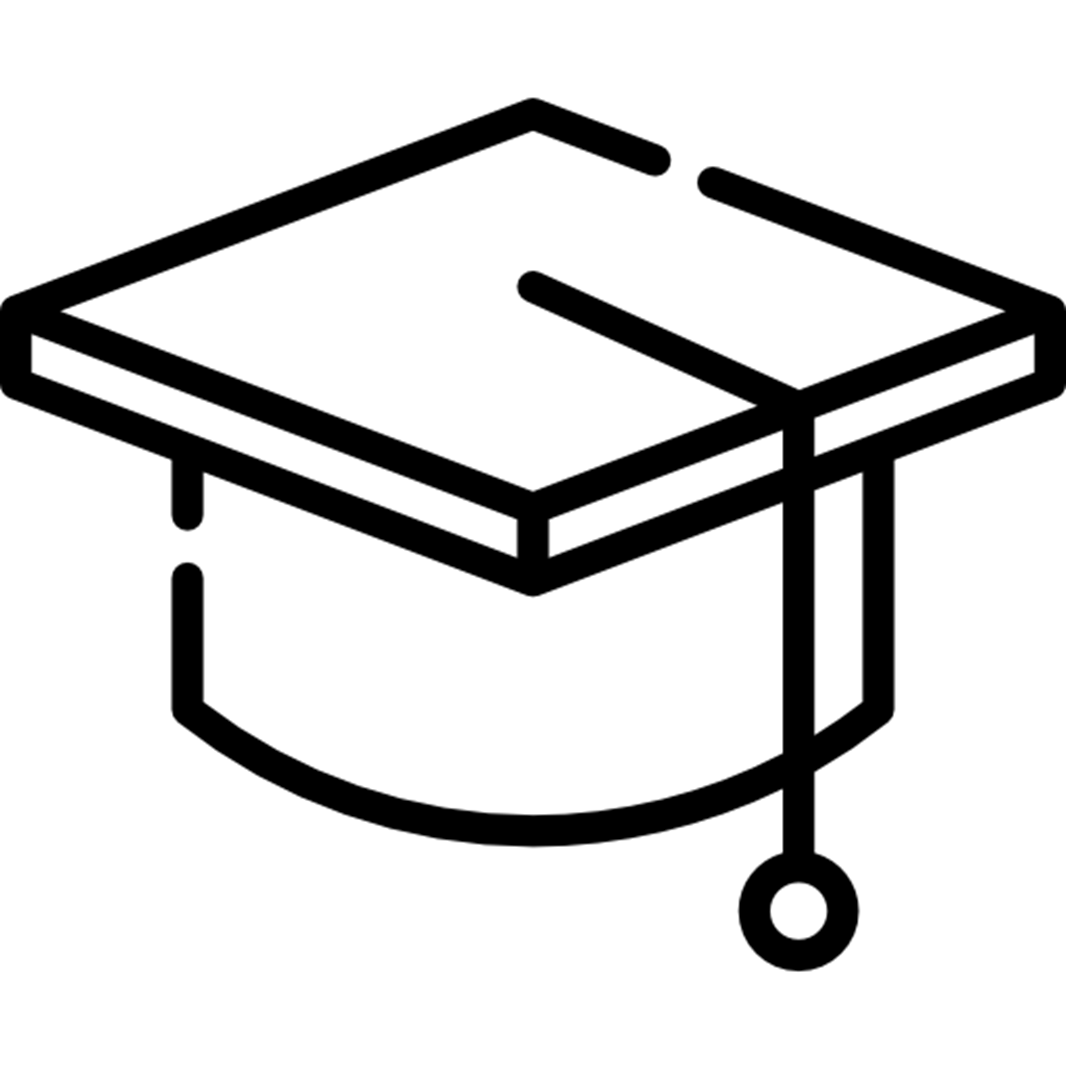 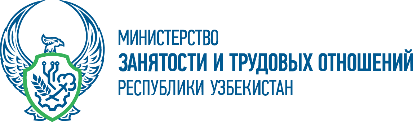 Ministry of Employment and Labor Relations of the Republic of Uzbekistan
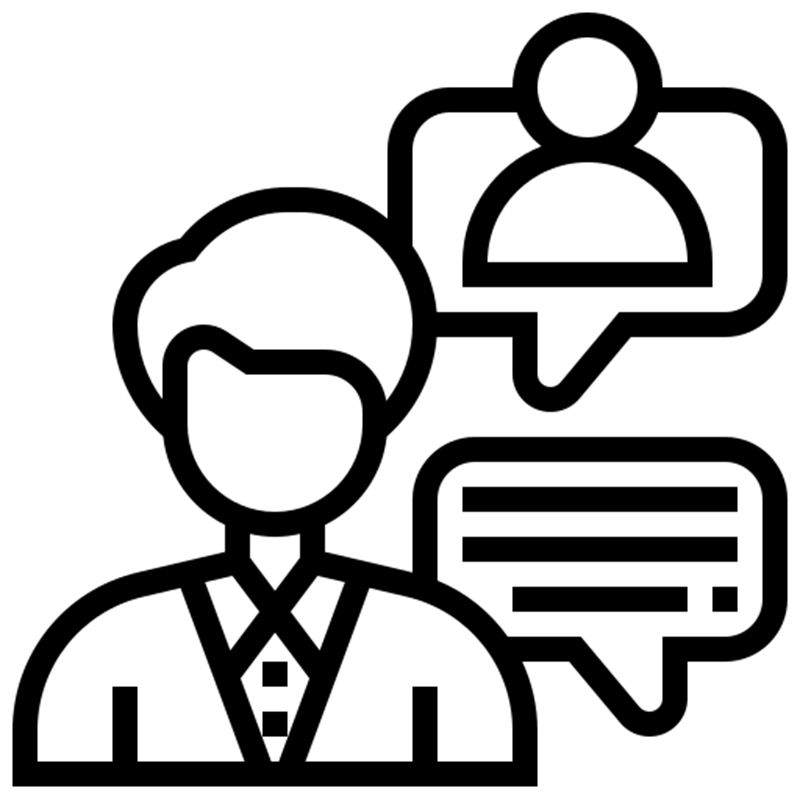